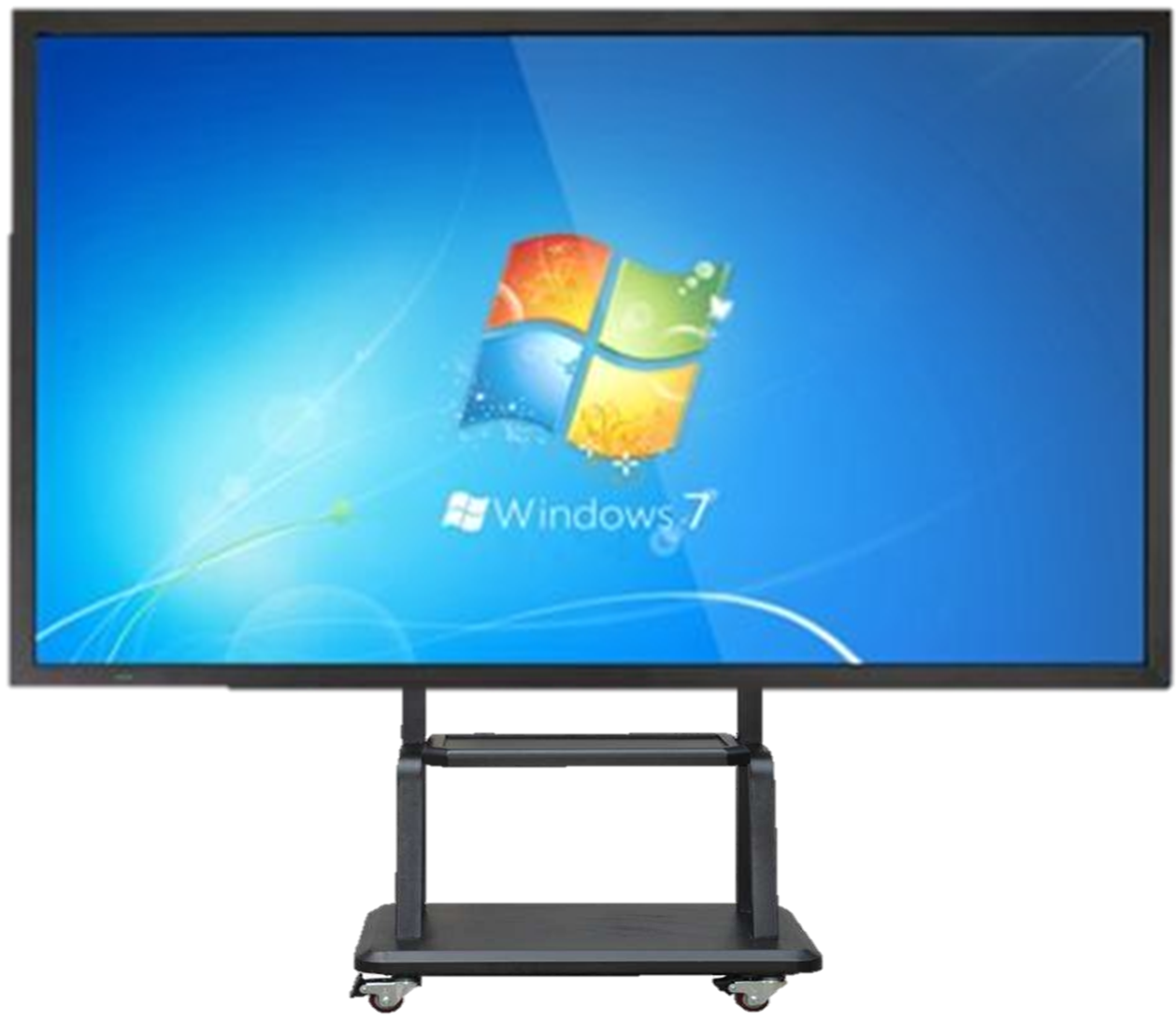 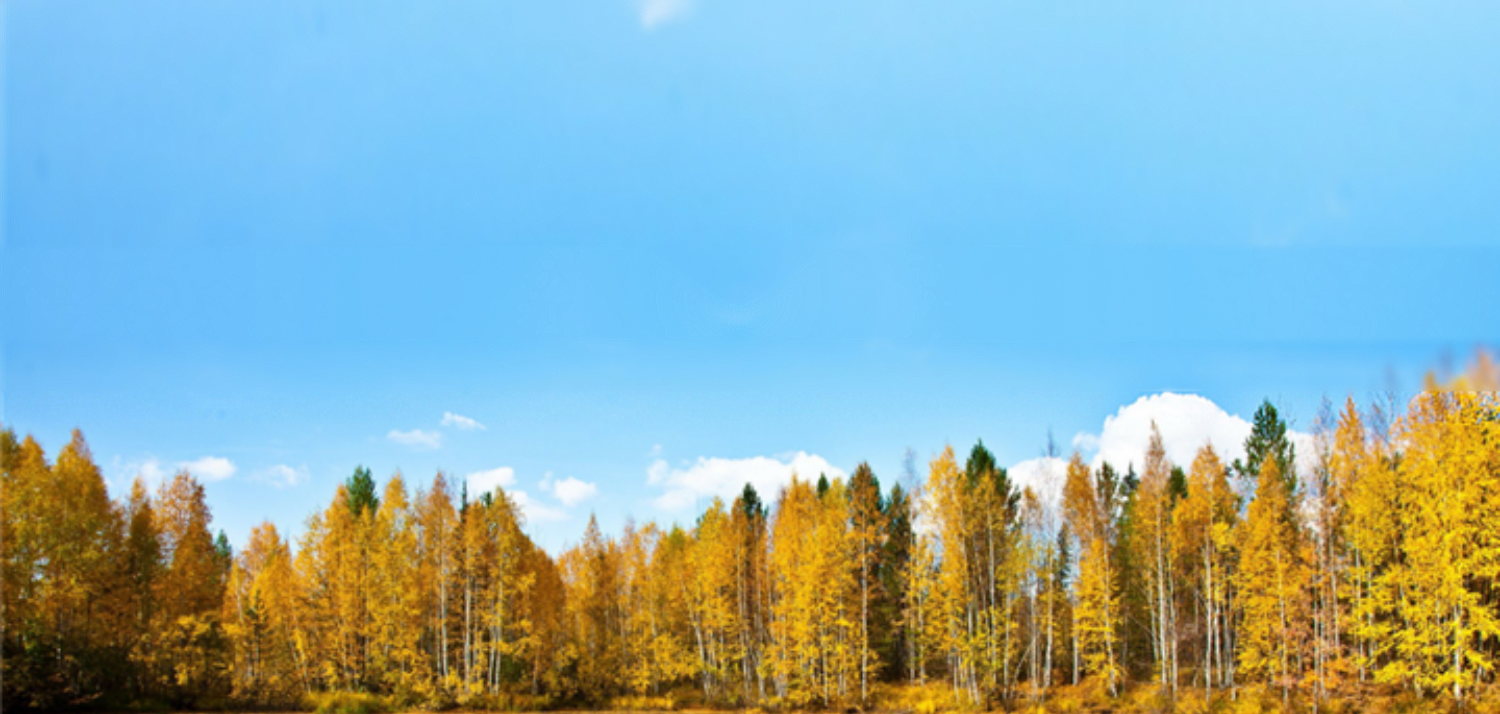 四川省义务教育课程改革实验教科书《信息技术》
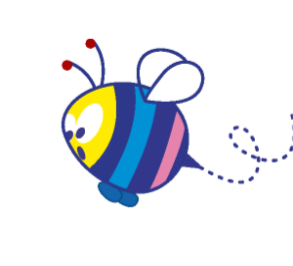 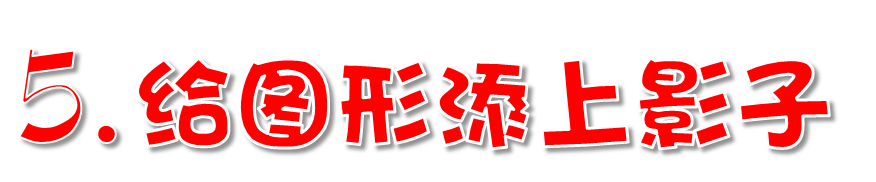 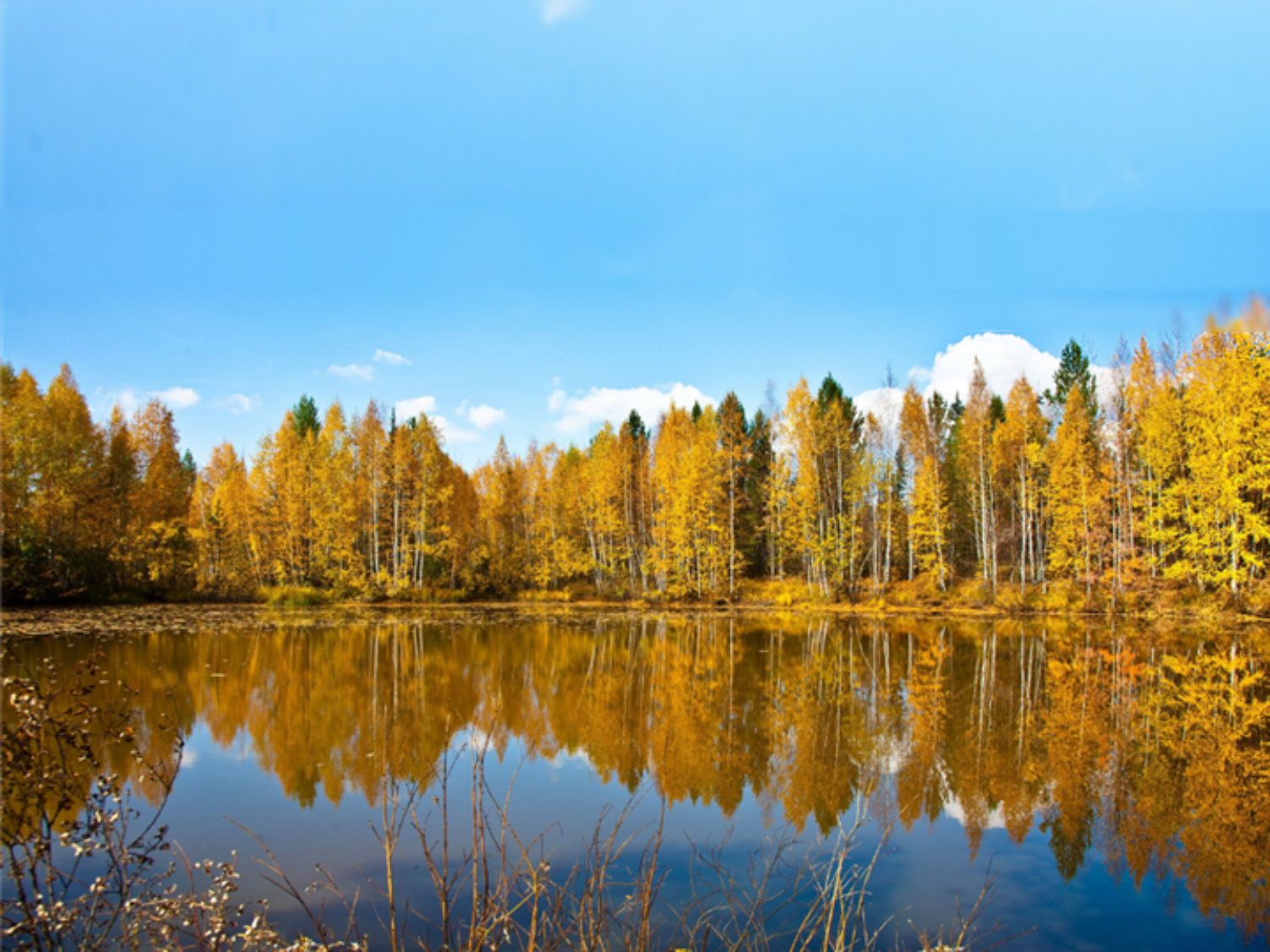 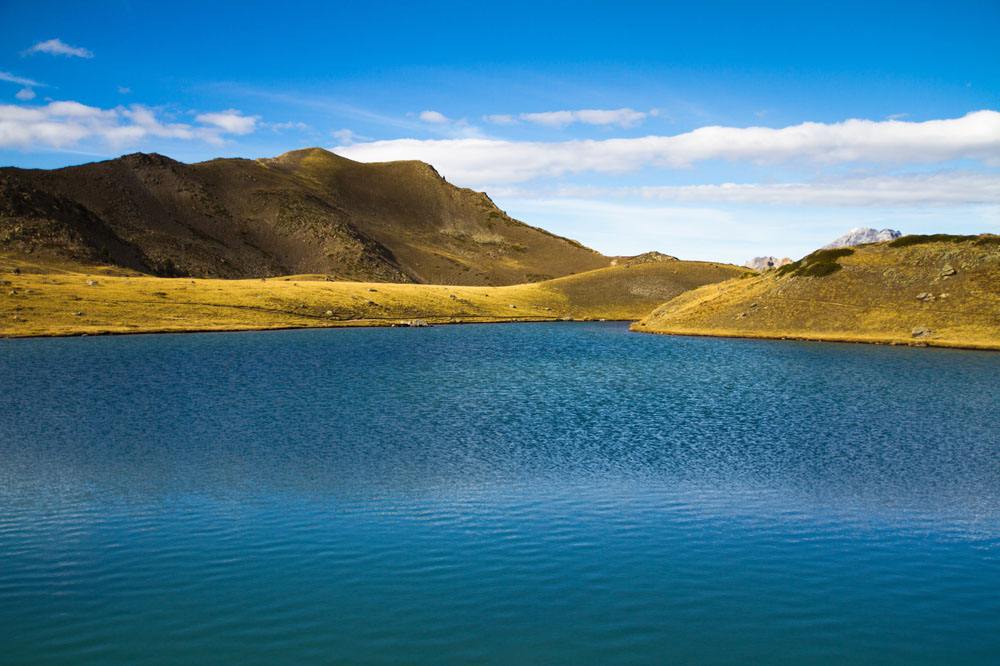 [Speaker Notes: 下面我们来欣赏一组美丽的水中倒影，记住哦，一定要认真细致的观察，找出这些山、树、建筑物的影子与物体本身有什么相同和不同。]
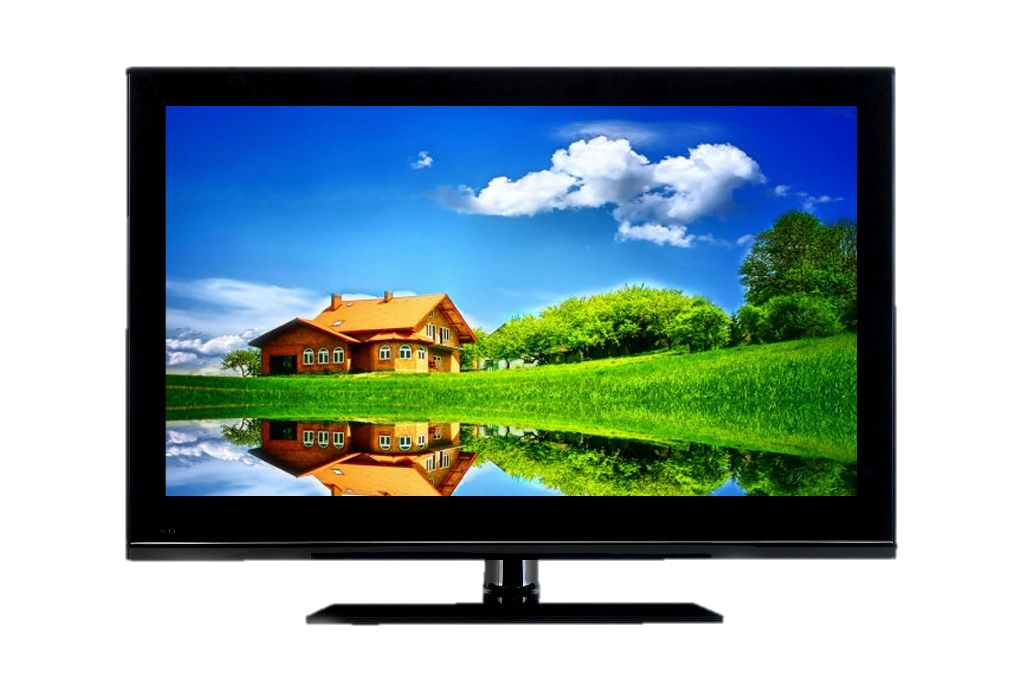 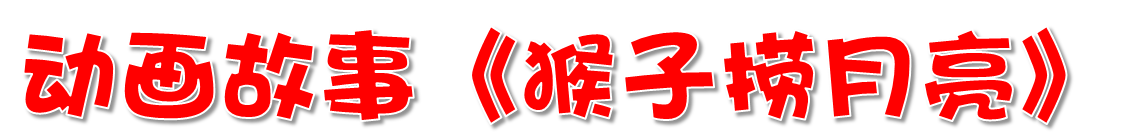 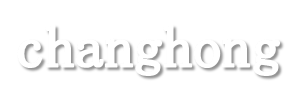 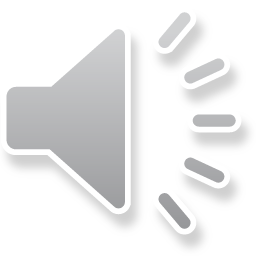 [Speaker Notes: 现在开始上课。]
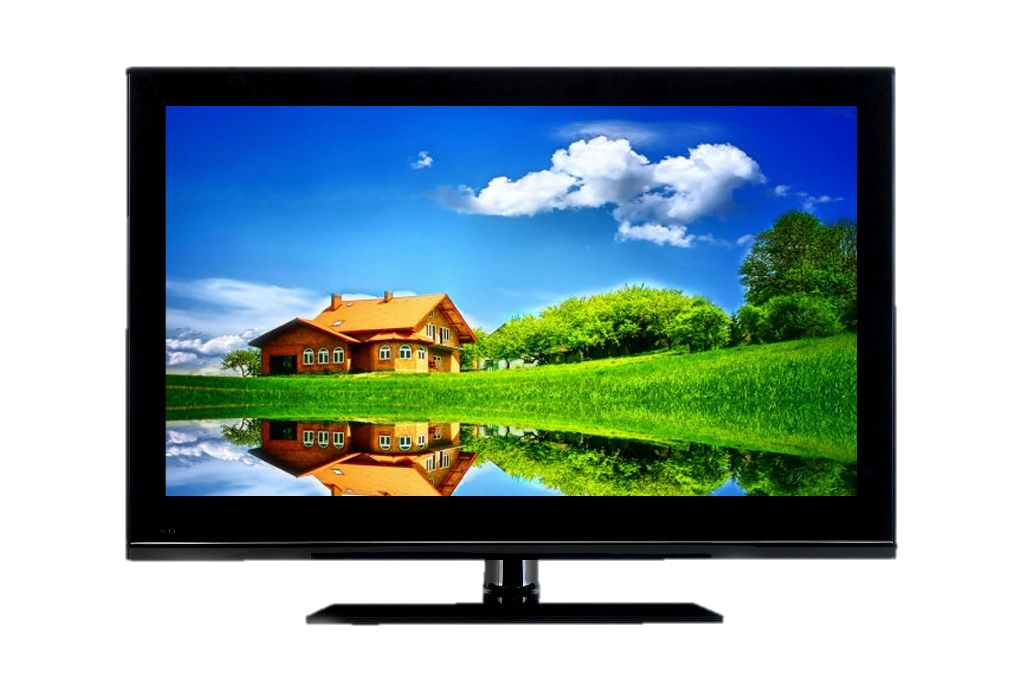 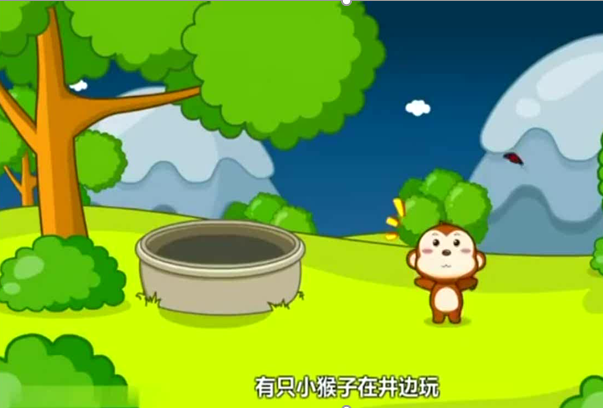 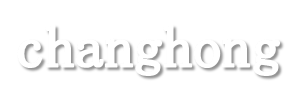 [Speaker Notes: https://mip.tuxiaobei.com/play/1007]
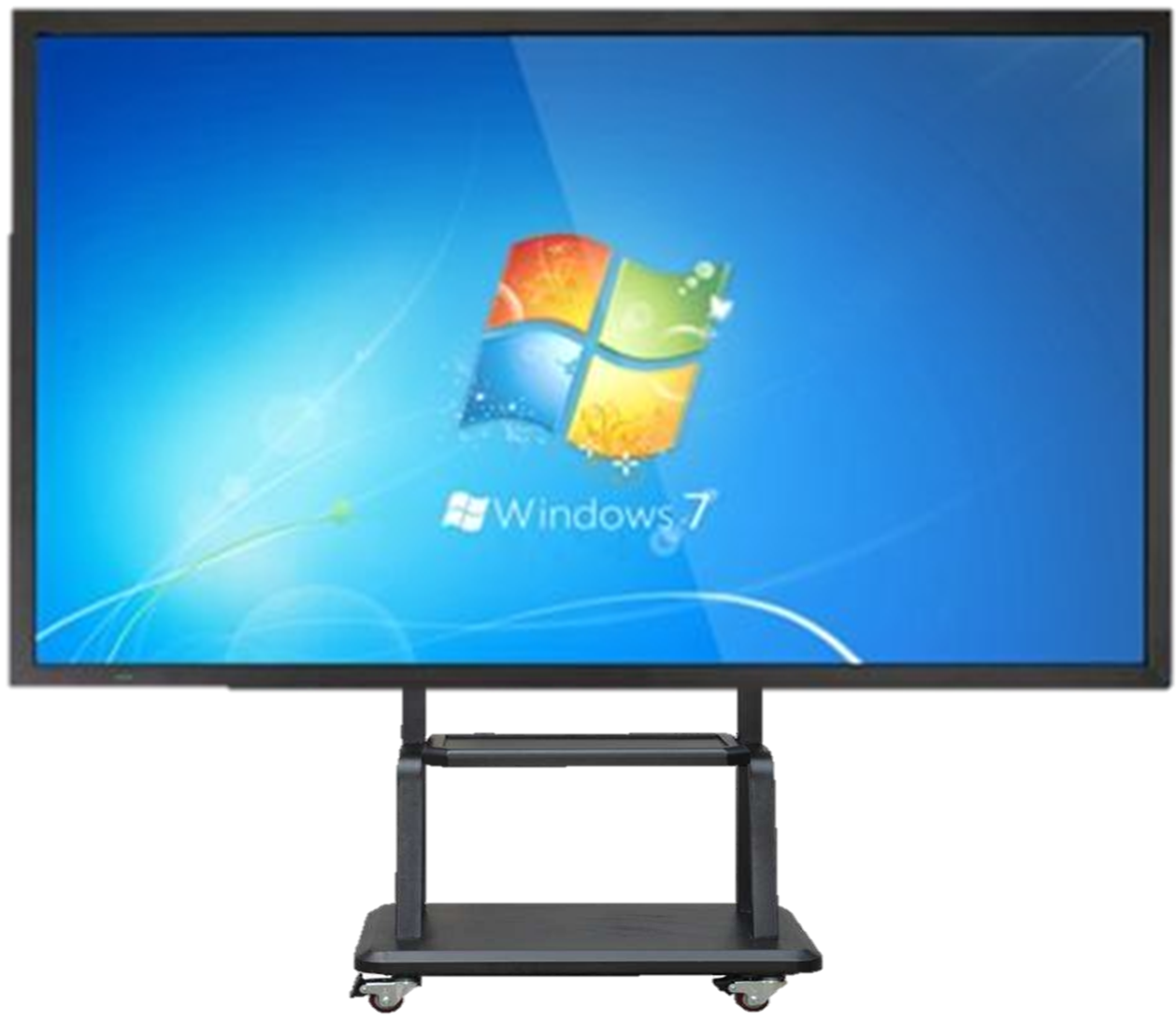 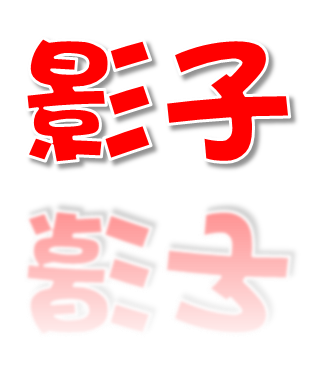 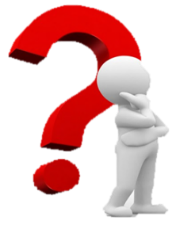 猴子为什么没有捞着月亮？
[Speaker Notes: 今天老师和同学们一起来学习《给图形添上影子》。]
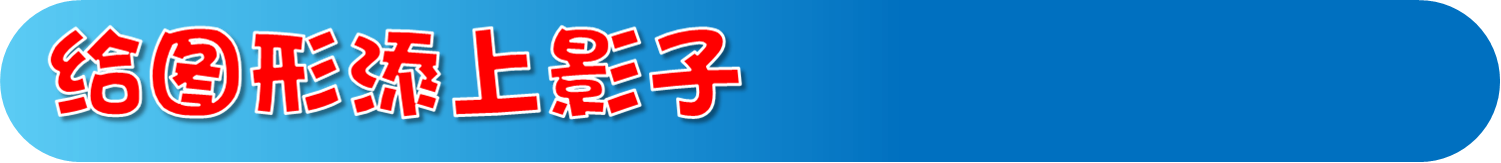 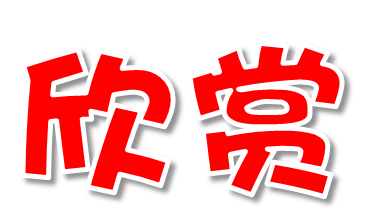 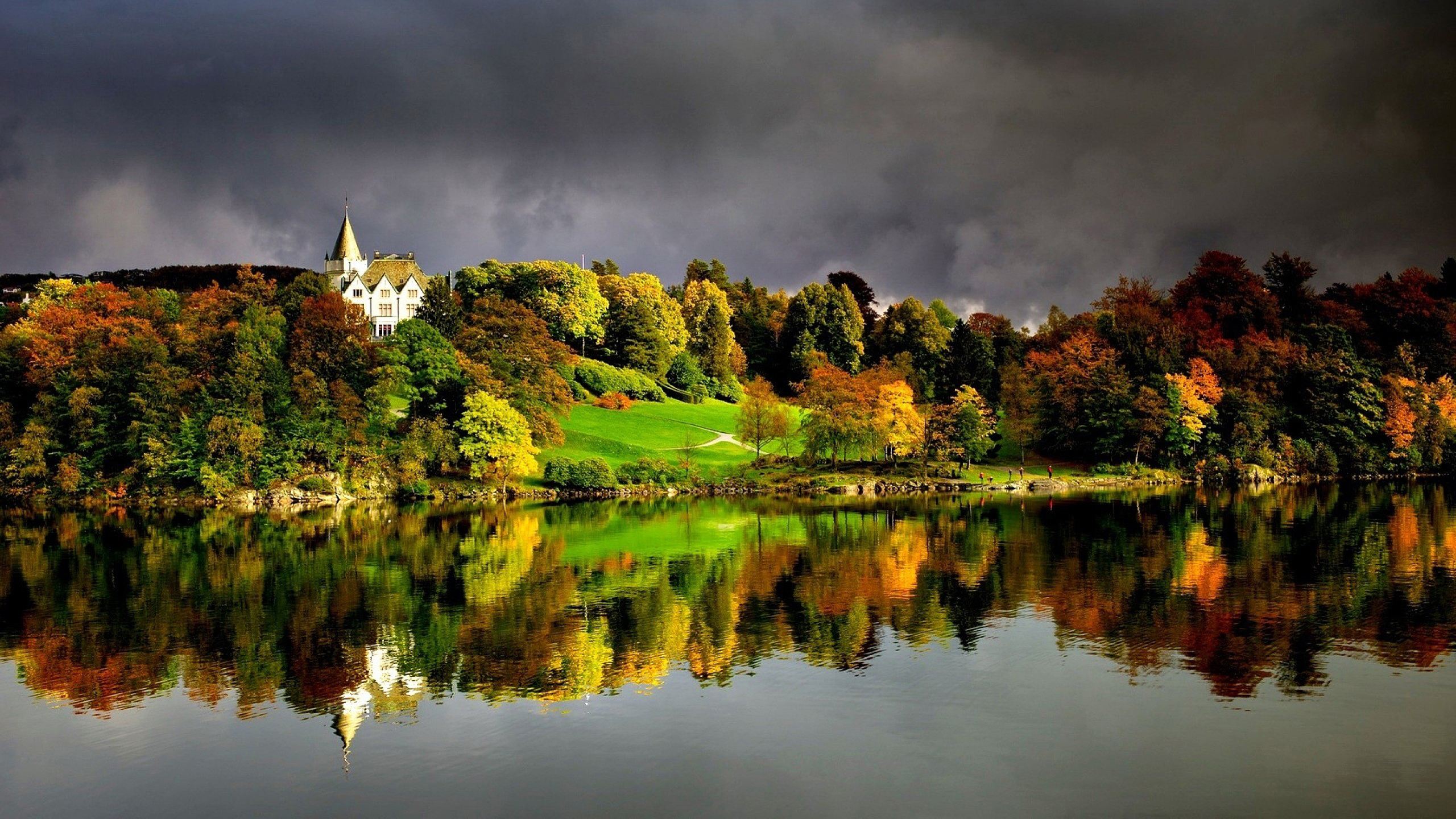 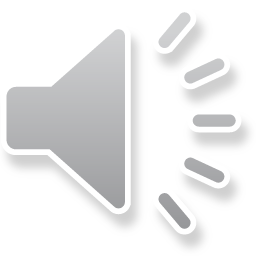 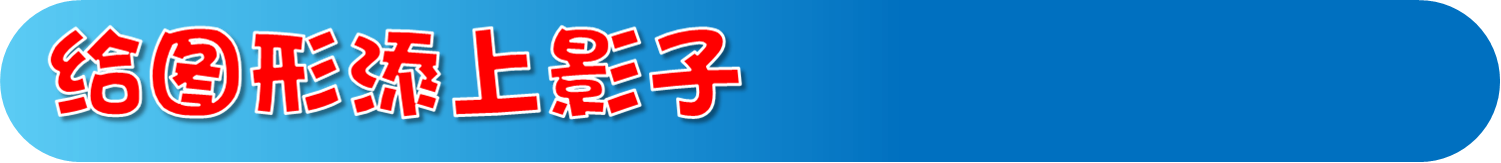 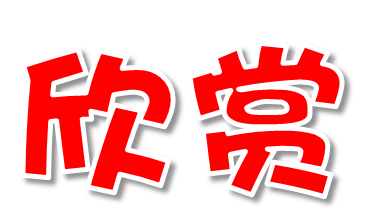 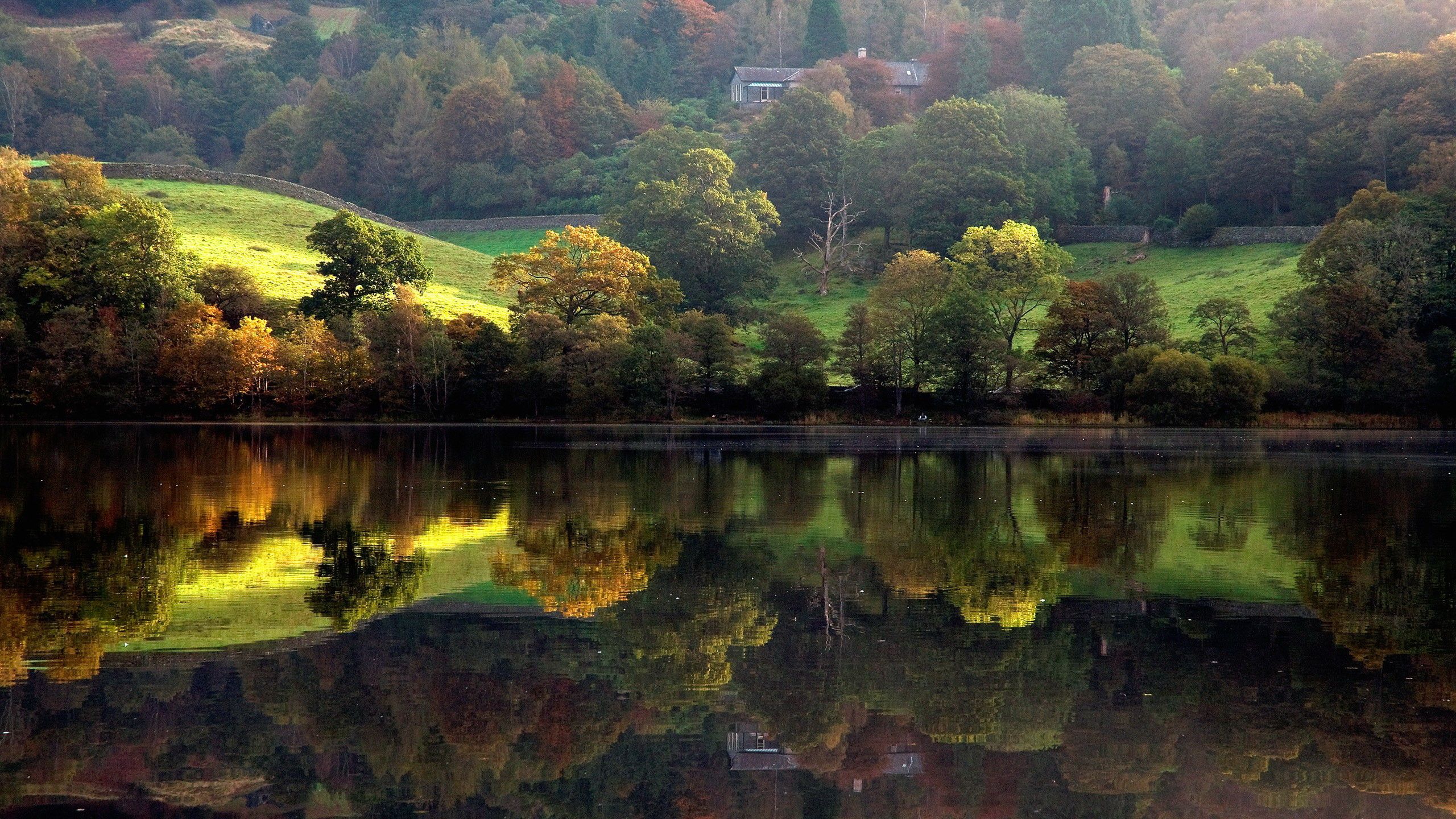 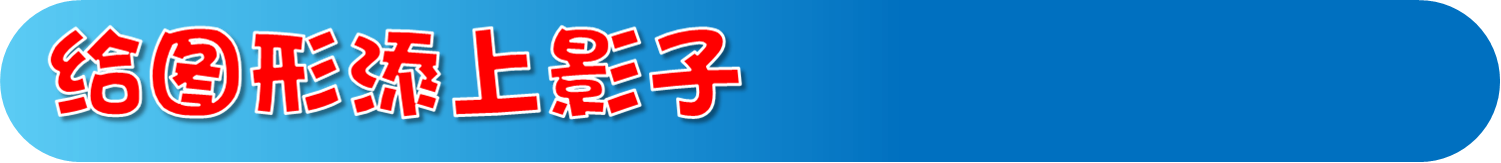 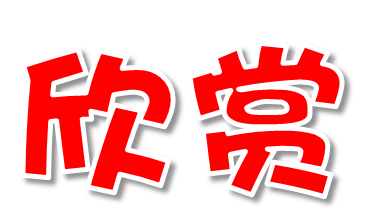 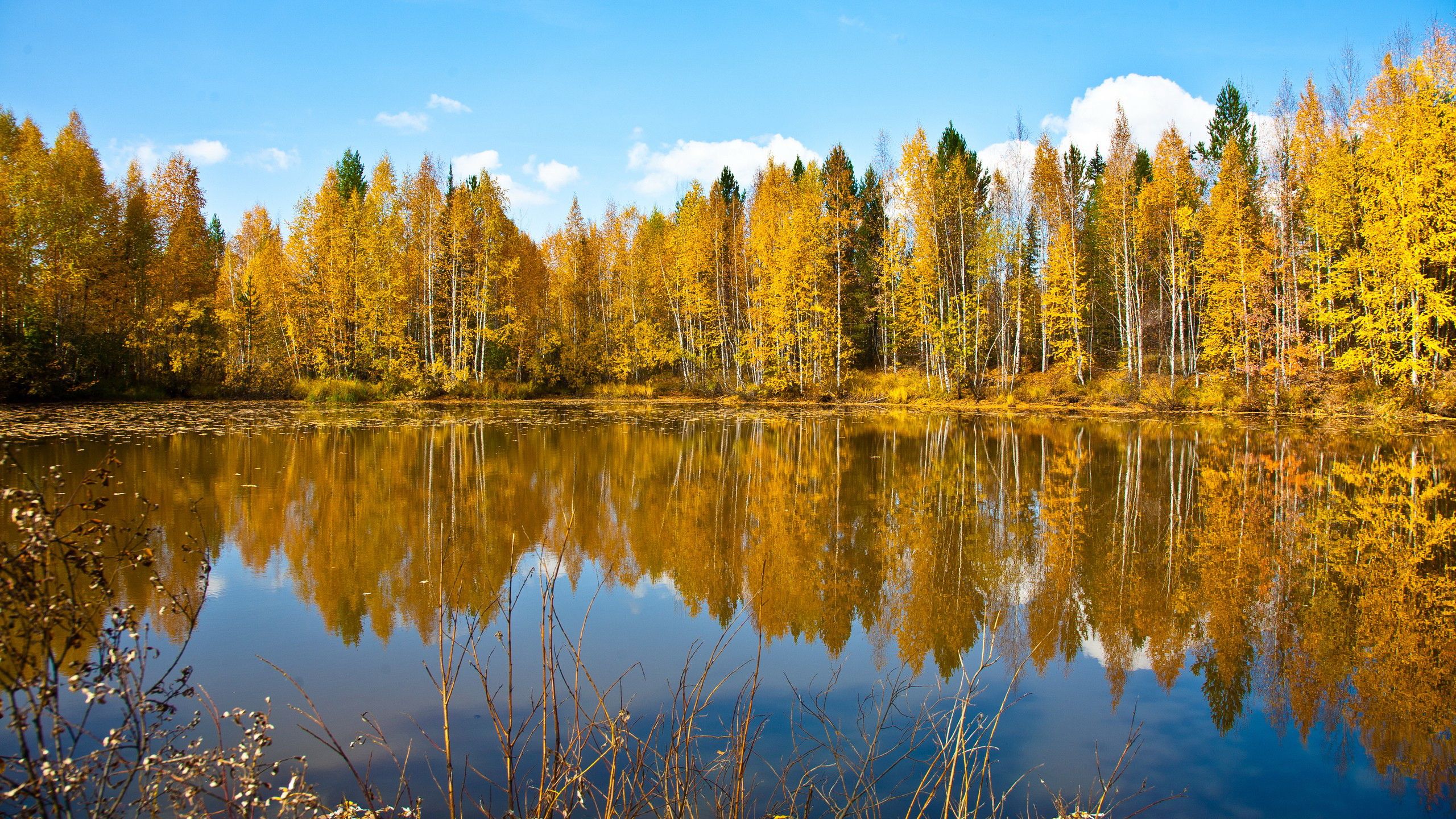 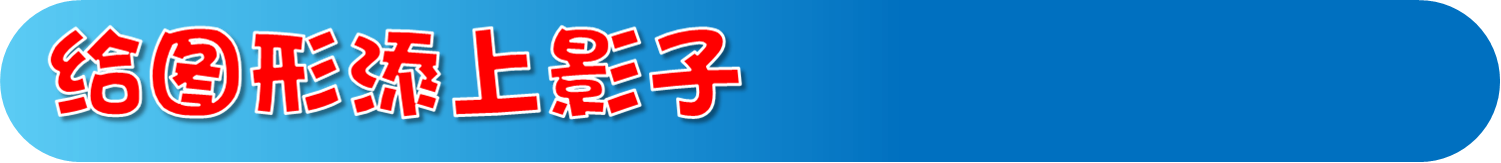 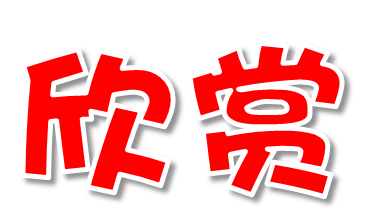 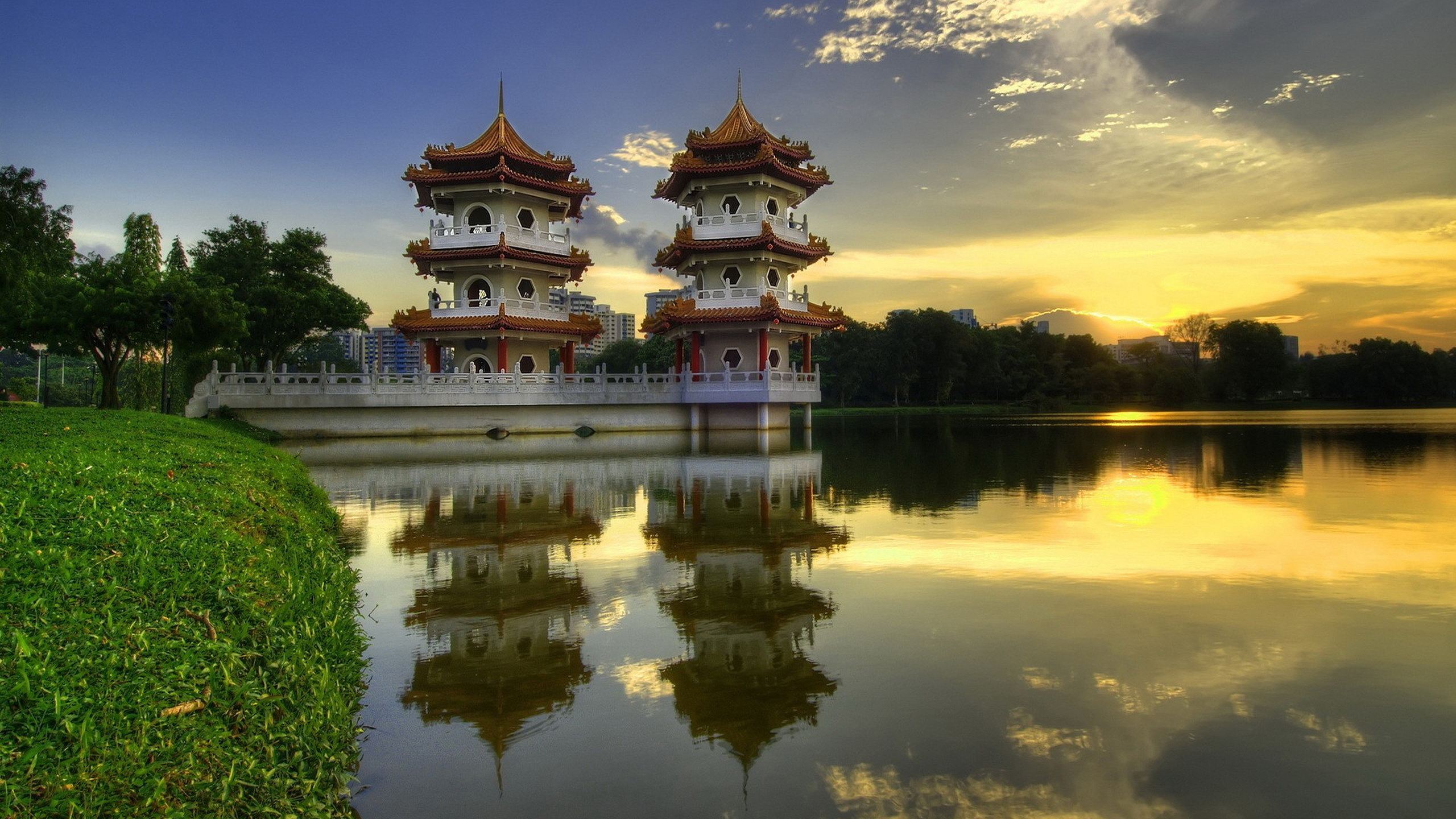 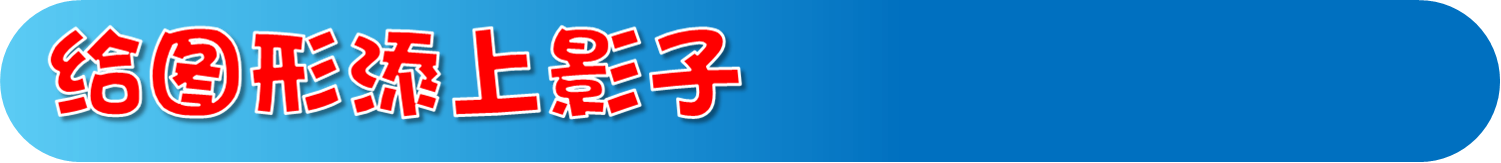 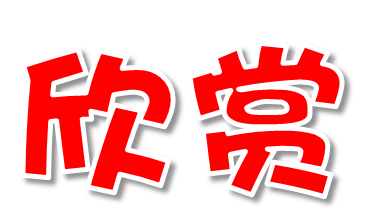 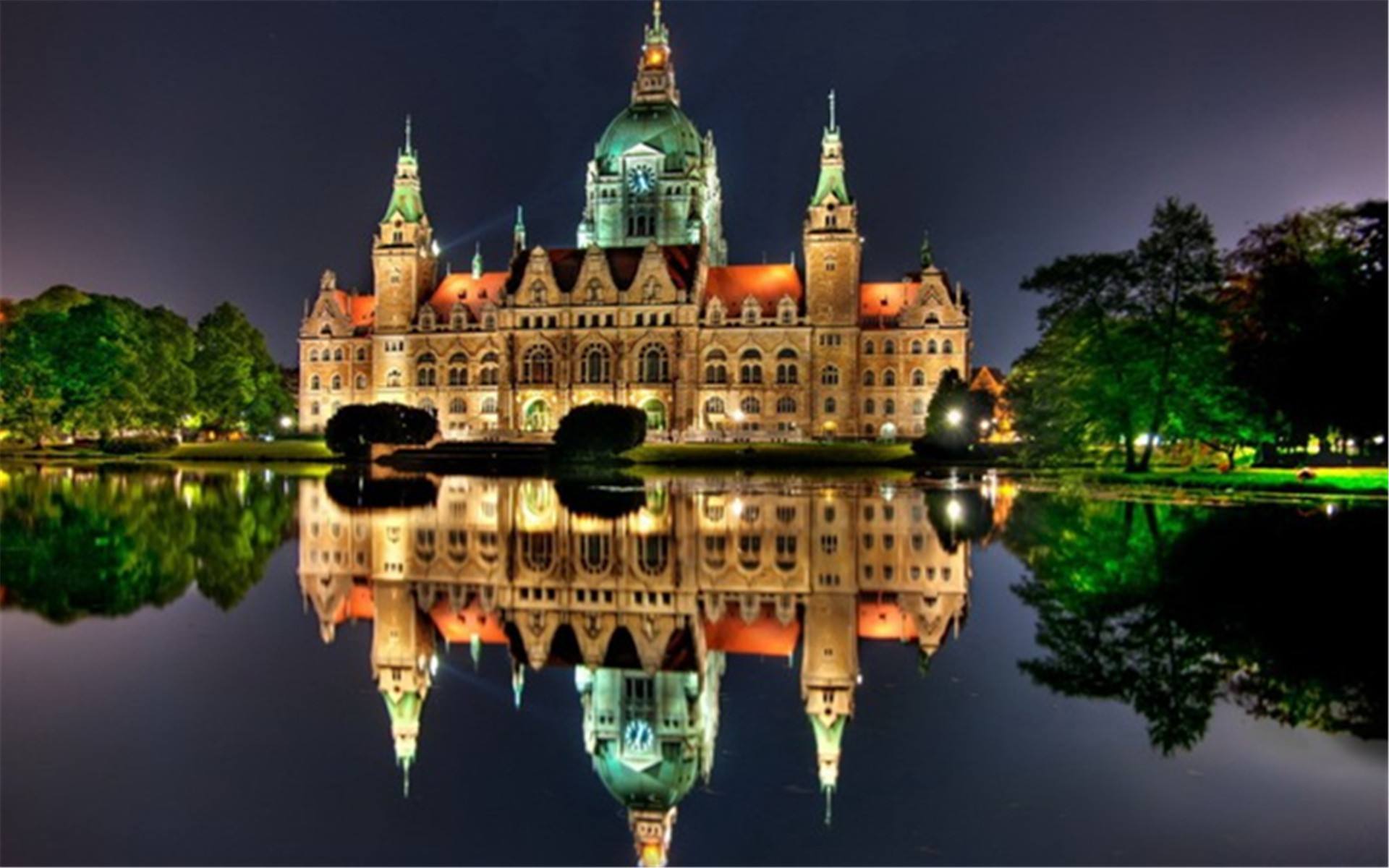 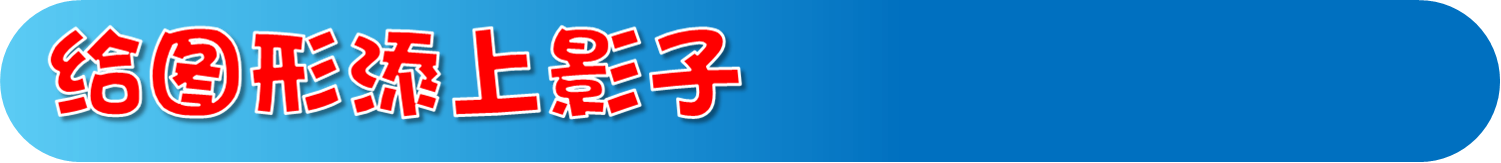 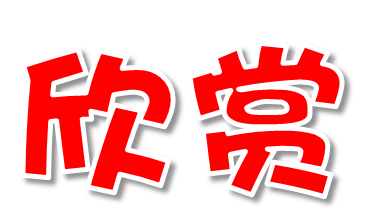 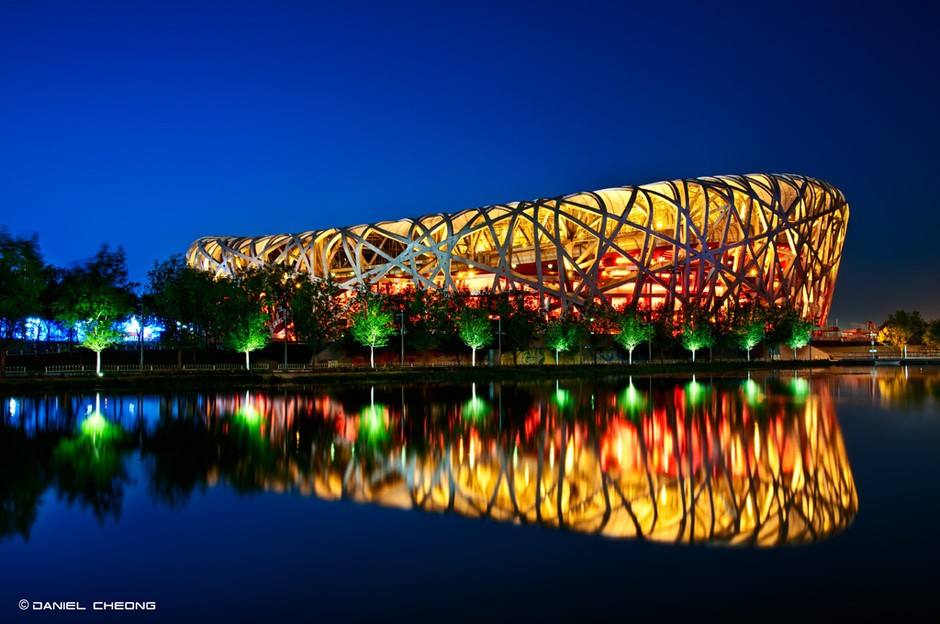 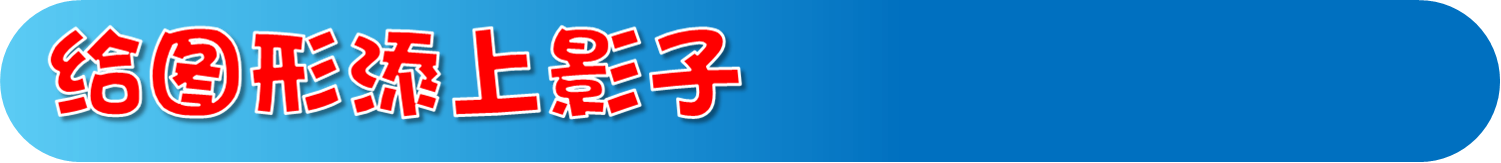 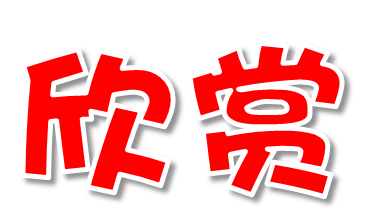 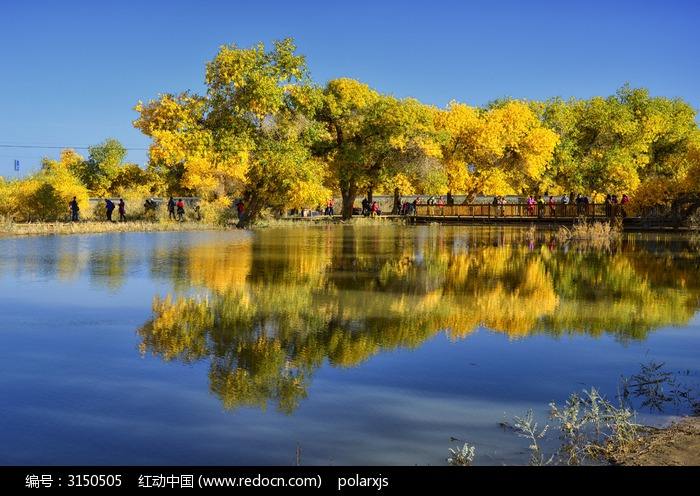 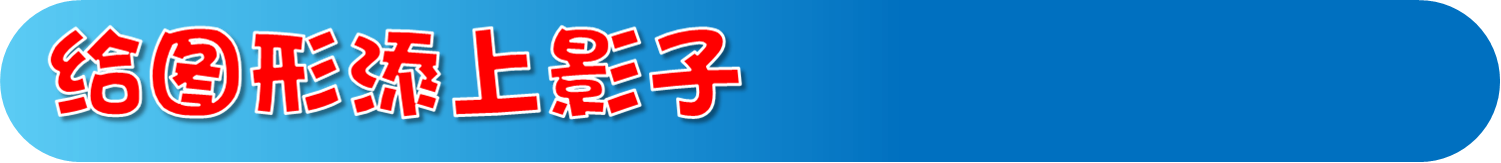 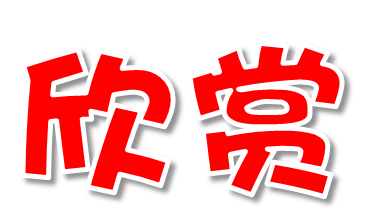 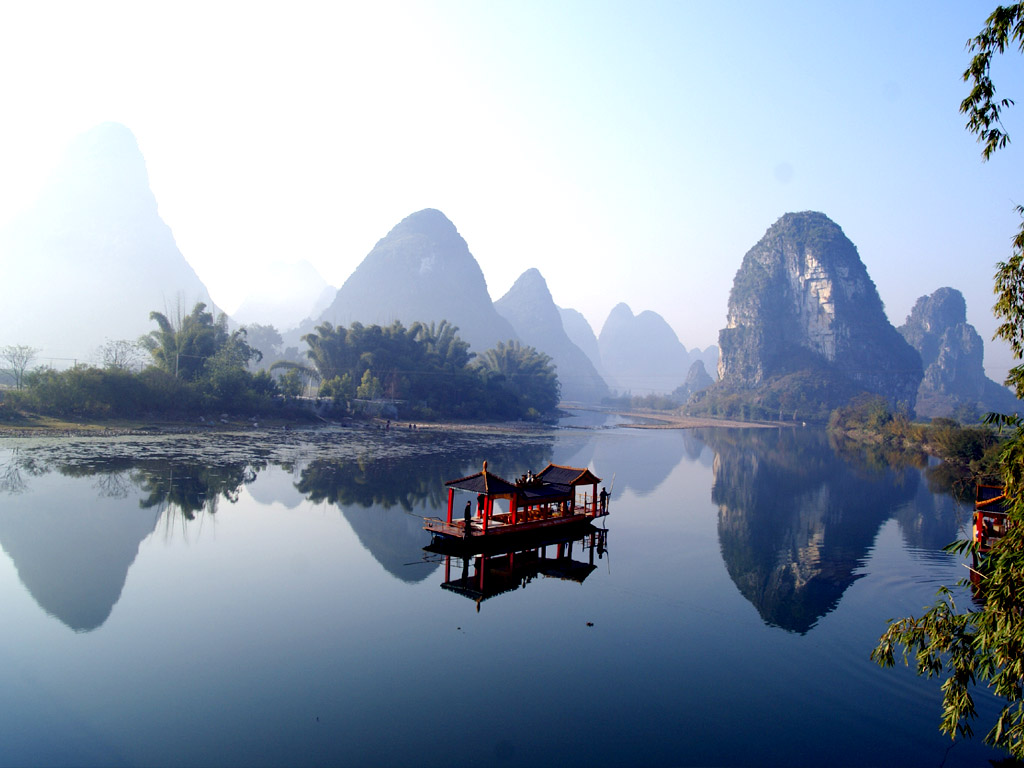 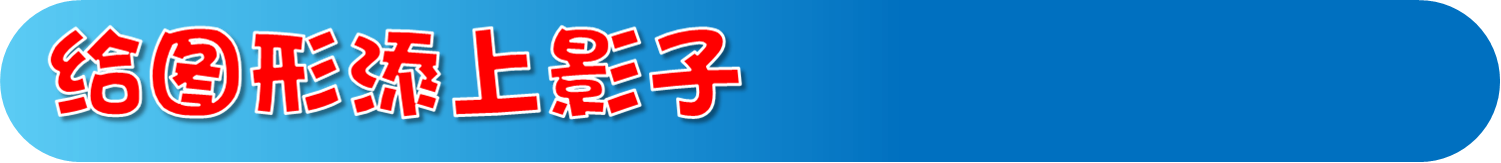 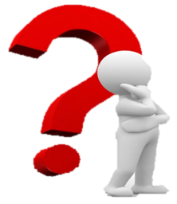 认真细致地观察，山、树、建筑物的影子与它们本身有什么相同和不同的地方？
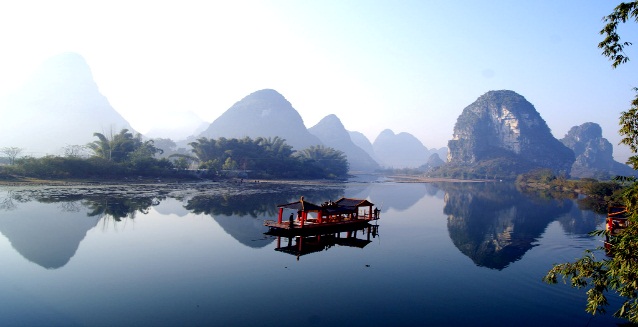 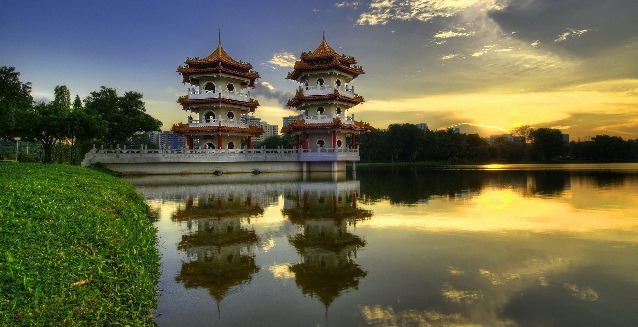 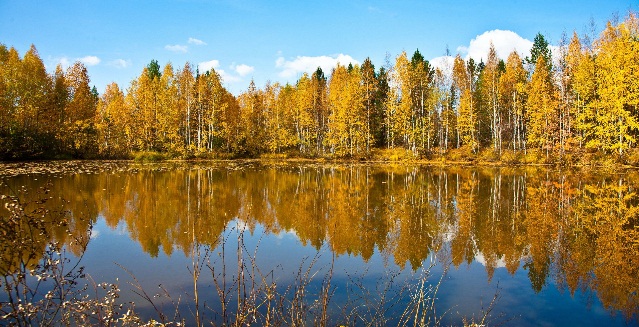 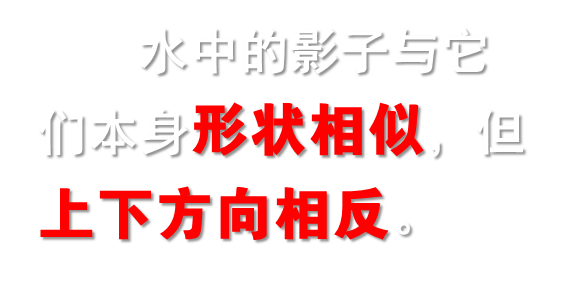 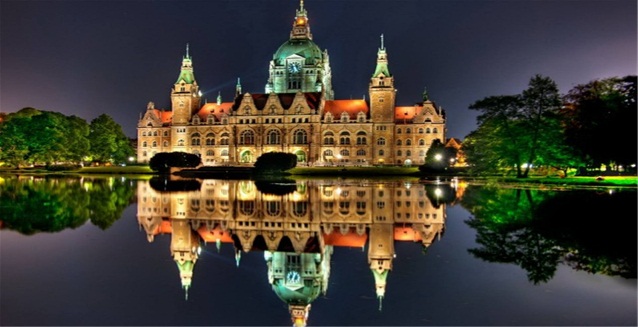 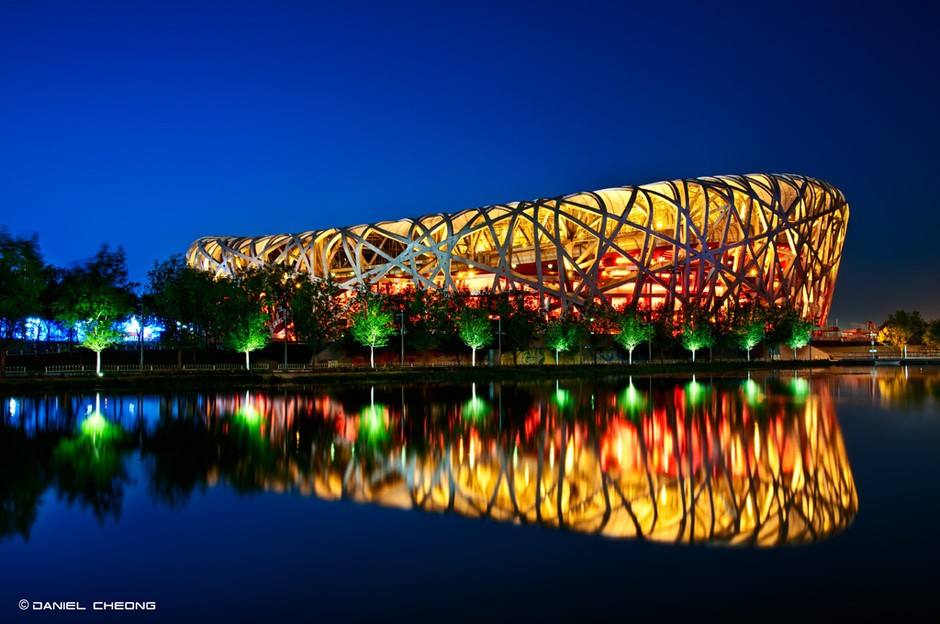 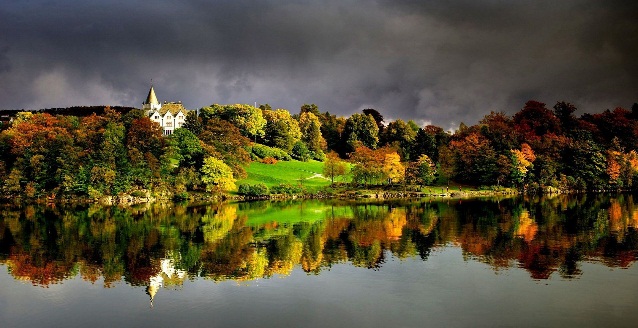 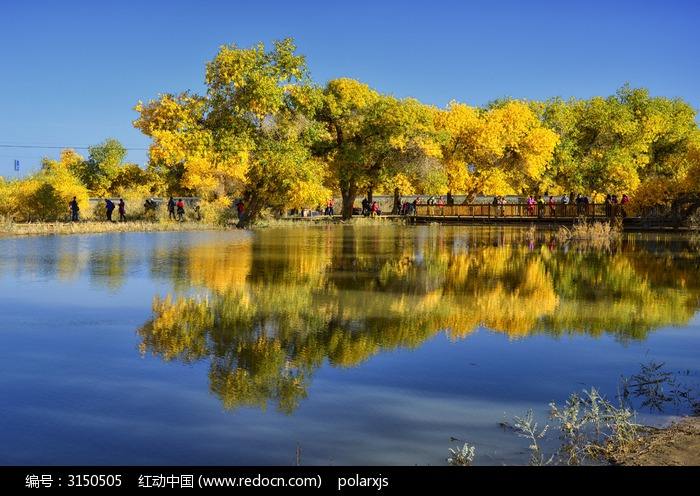 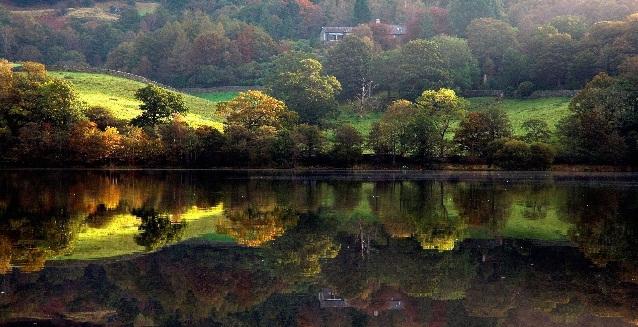 [Speaker Notes: 在“画图”软件中制作物体的影子，操作中的几个问题？]
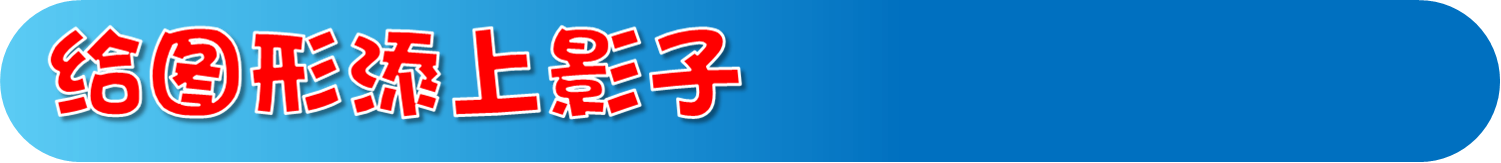 在“画图”软件中制作物体的影子，操作中的几个问题？
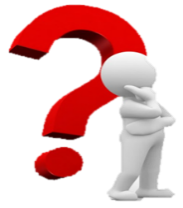 复制
1.要得到两个相同的图形，怎么操作？
2.要使图形倒转过来，怎样操作？
垂直翻转
3.要使图形大小改变，怎样操作？
拉伸/扭曲
4.要把图形和倒影拼合起来，怎样操作？
组合
[Speaker Notes: 同学们想不想通过今天的“任务一”制作物体在水中的倒影来掌握这些操作方法？]
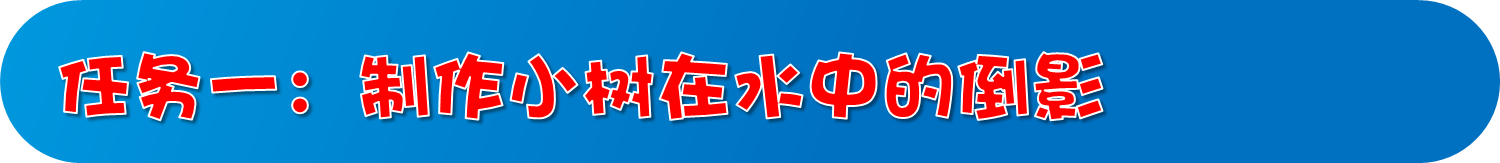 1.用“画图”软件打开“素材”文件夹的“小树一”图片。
2.用“选定”工具选中小树，并“复制”小树。
3.对复制的小树进行“垂直翻转”。
4.对垂直翻转后的小树进行“拉伸/扭曲”，将复制的小树垂直压
  缩50%。
5、将压缩后的小树移动到原小树的下方，组装成树的
  倒影。
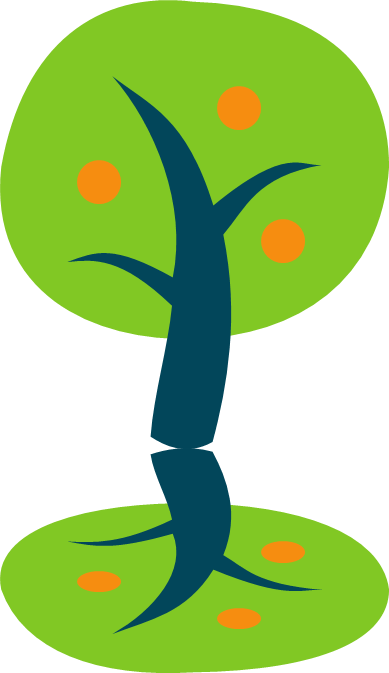 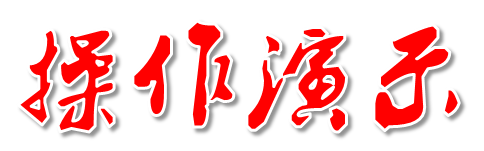 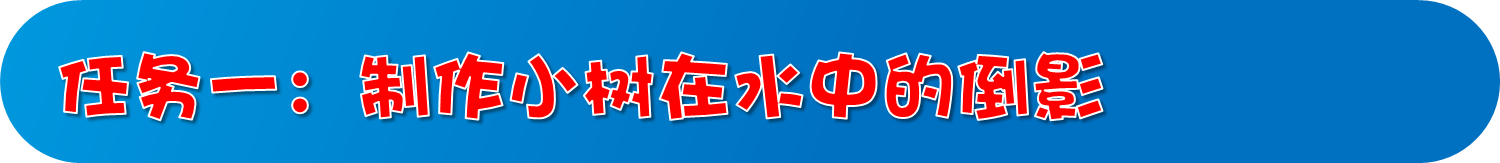 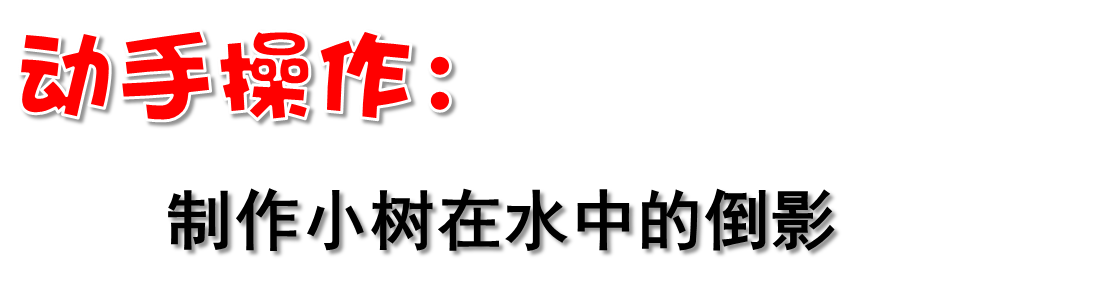 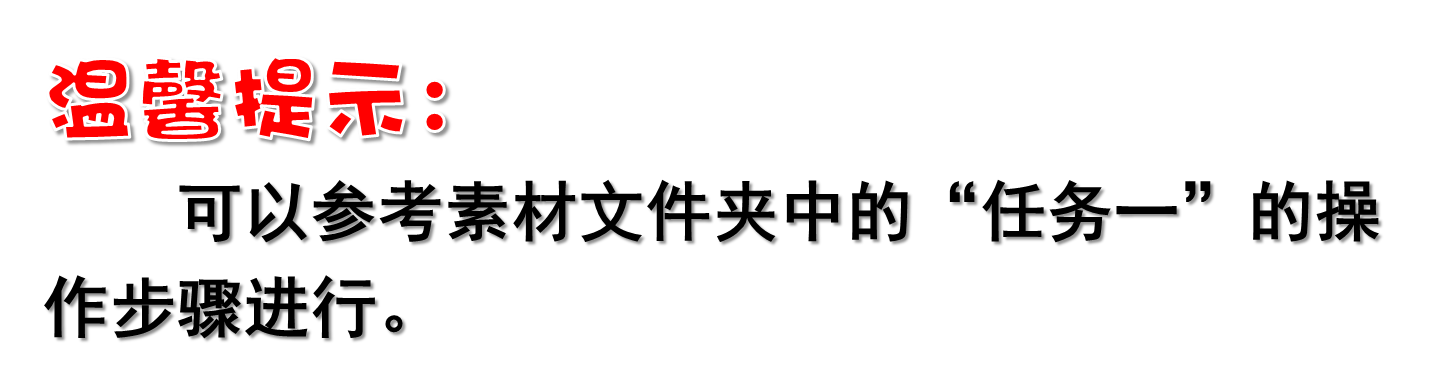 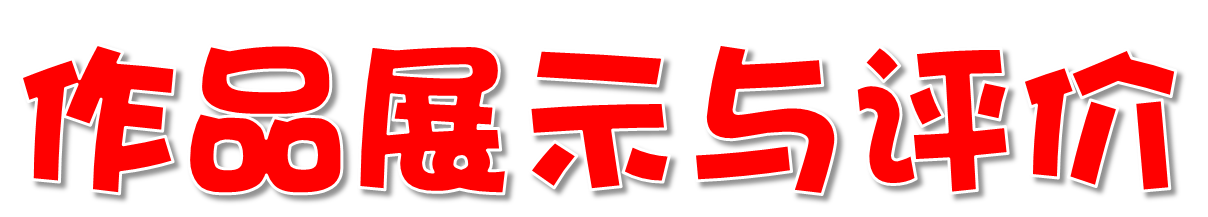 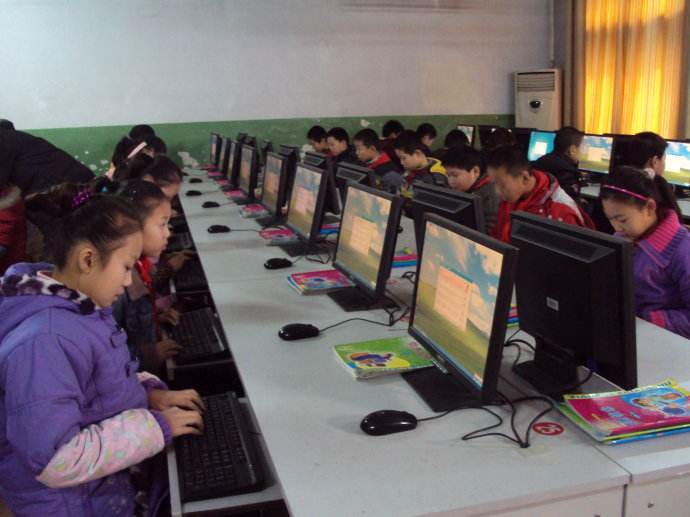 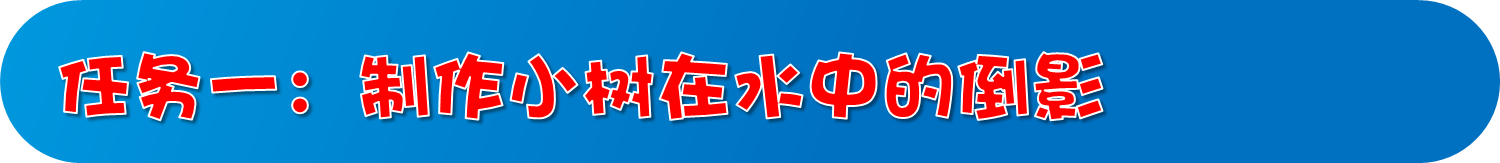 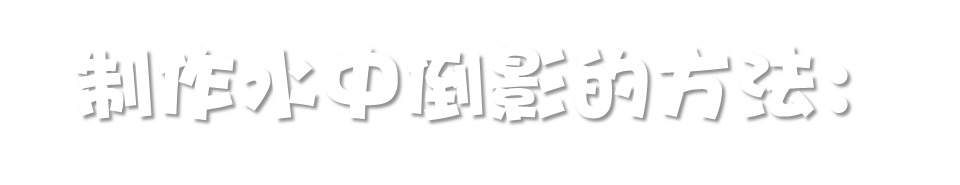 选中  复制  垂直翻转  拉伸/扭曲  组合
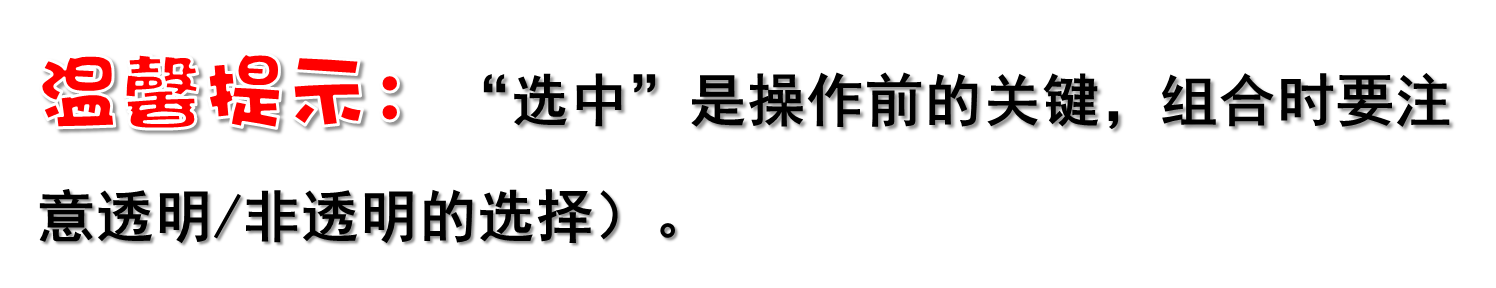 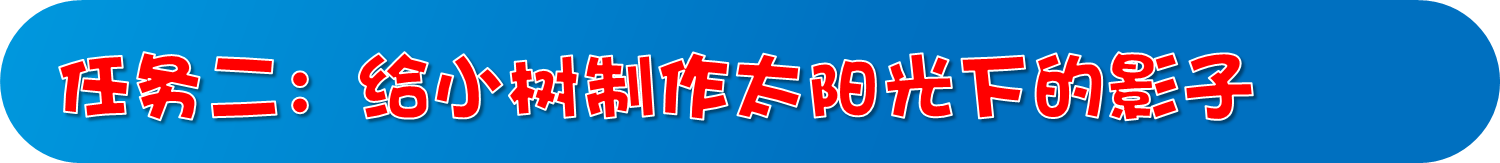 1.用“画图”软件打开“素材”文件夹中的“小树二”。
2.用“选定”工具选中“小树”，并“复制”小树。

4.将“灰色”的小树进行“拉伸/扭曲”操作。〔水平50％，垂   直50％，“扭曲”（水平70度）〕
5.用“选定”工具选中“灰色小树”，进行移动、组合成小树的  “影子”。
3.用“油漆桶”工具将复制的小树“填充”成灰色。
3.用“油漆桶”工具将复制的小树“填充”成灰色。
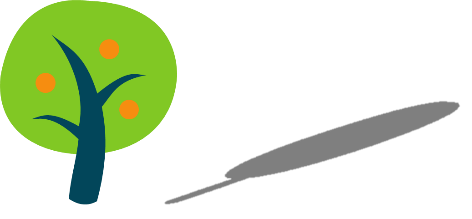 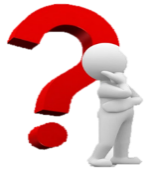 太阳下的影子与水中的影子的色彩有什么不同？
[Speaker Notes: 来，看看我们的第二个任务是什么？]
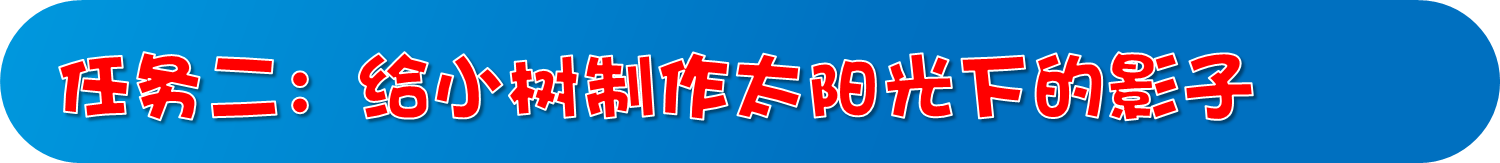 1.用“画图”软件打开“素材”文件夹中的“小树二”。
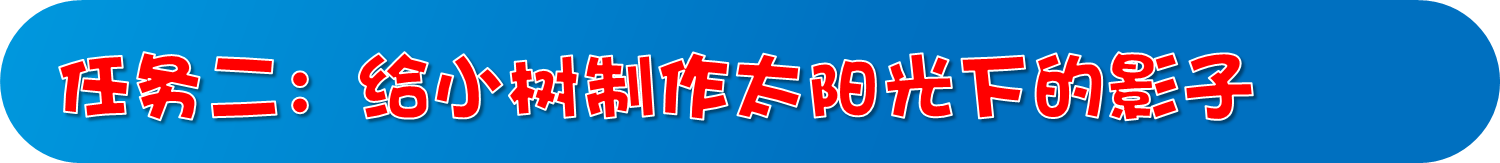 2.用“选定”工具选中“小树”，并“复制”小树。
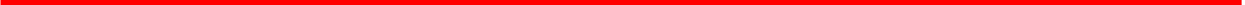 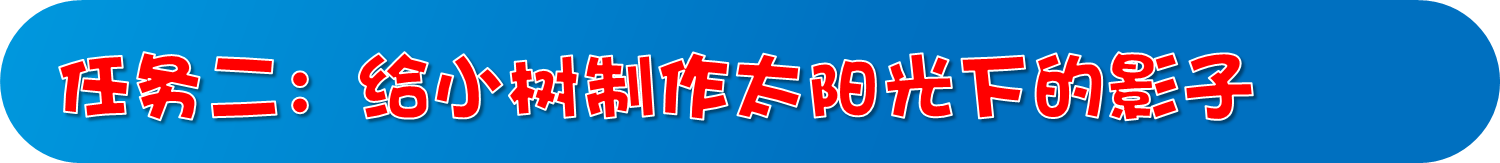 3.用“油漆桶”工具将复制的小树“填充”成灰色。
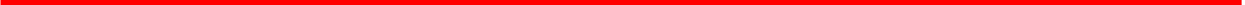 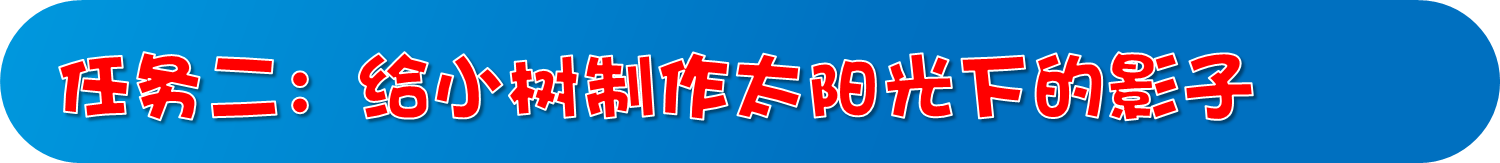 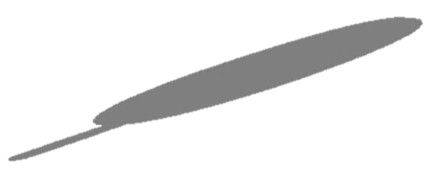 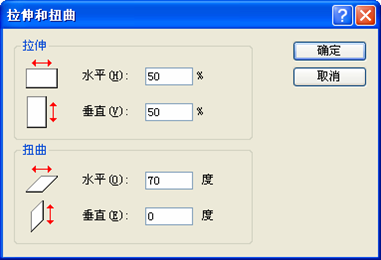 4.将“灰色”的小树进行“拉伸/扭曲”操作。〔水平50％，垂   直50％，“扭曲”（水平70度）〕
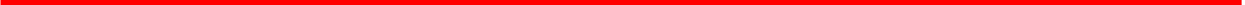 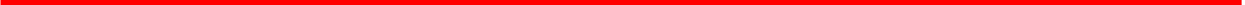 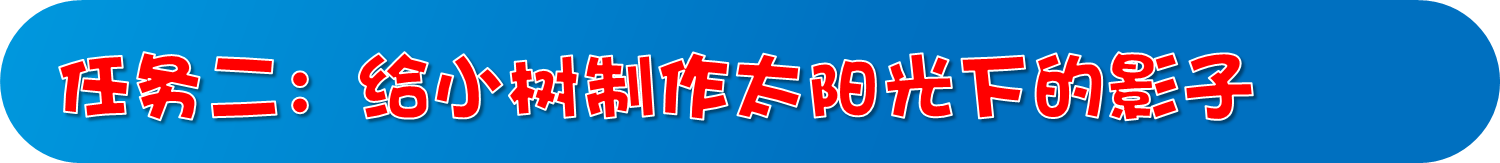 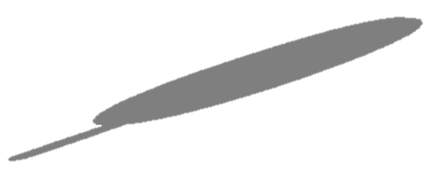 5.用“选定”工具选中“灰色小树”，进行移动、组合成小树的  “影子”。
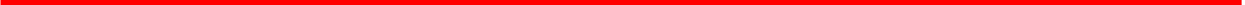 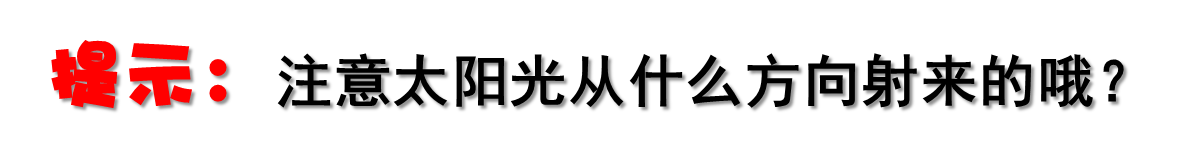 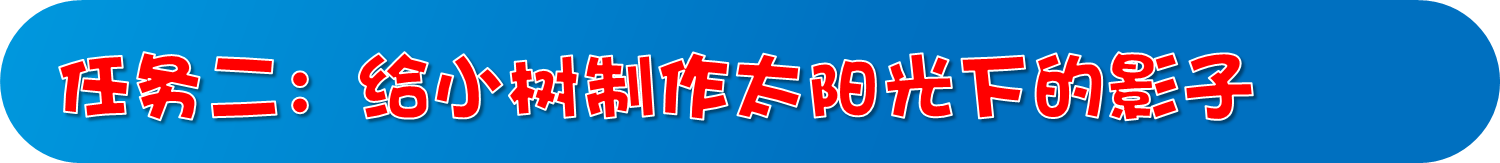 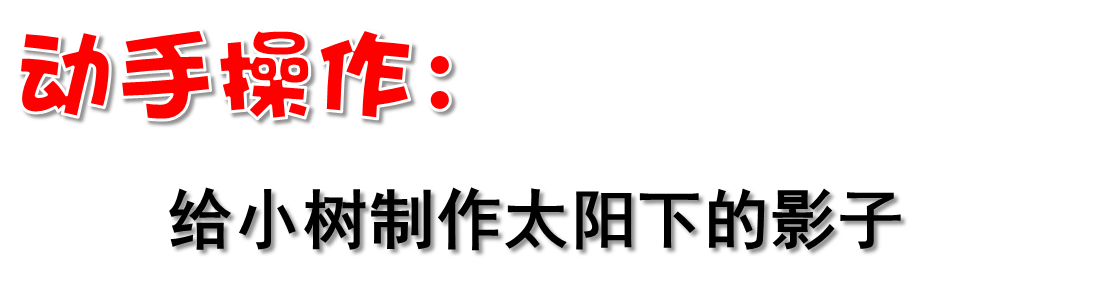 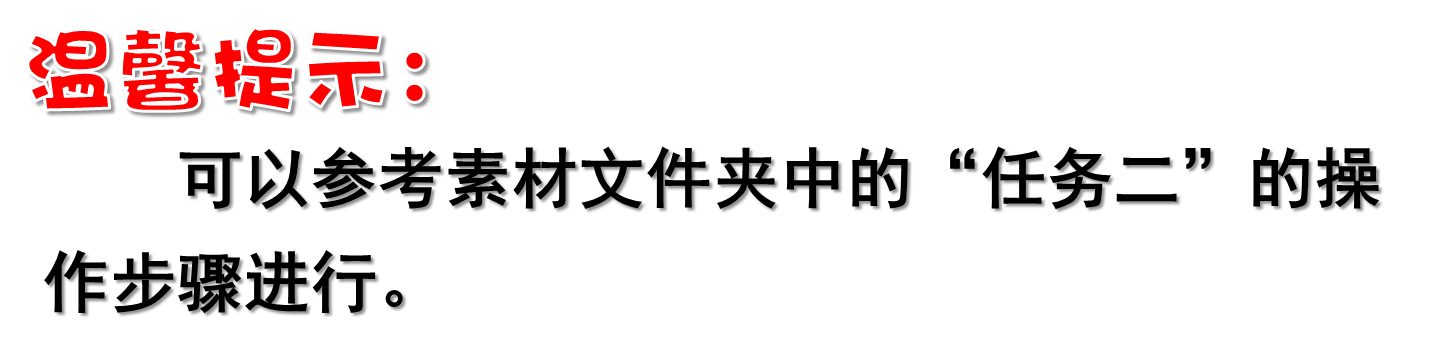 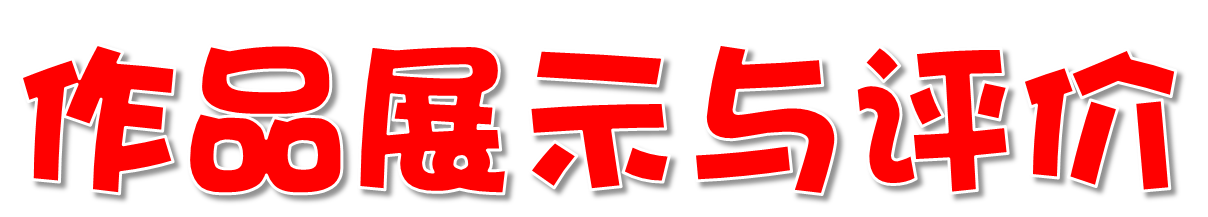 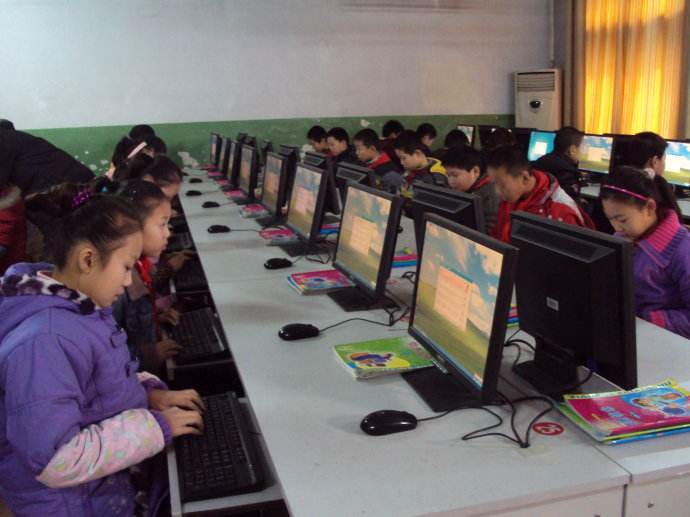 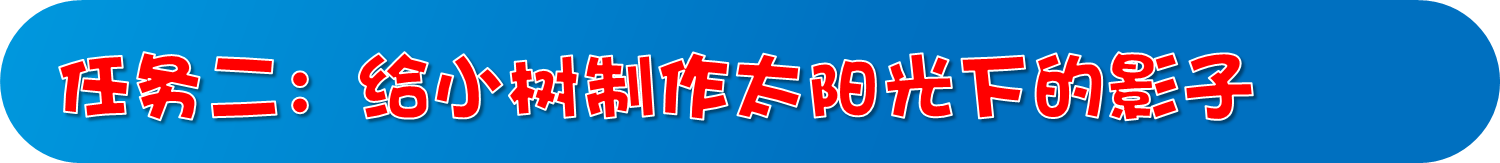 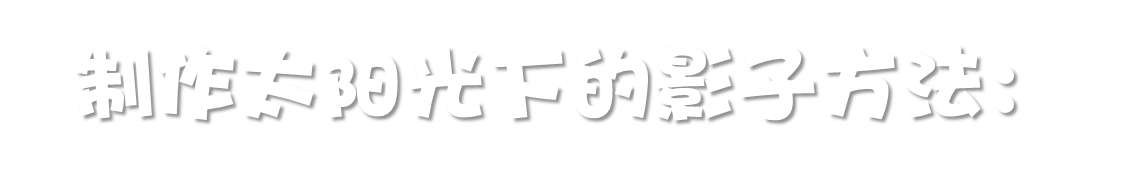 选中  复制  填充  拉伸/扭曲  组合
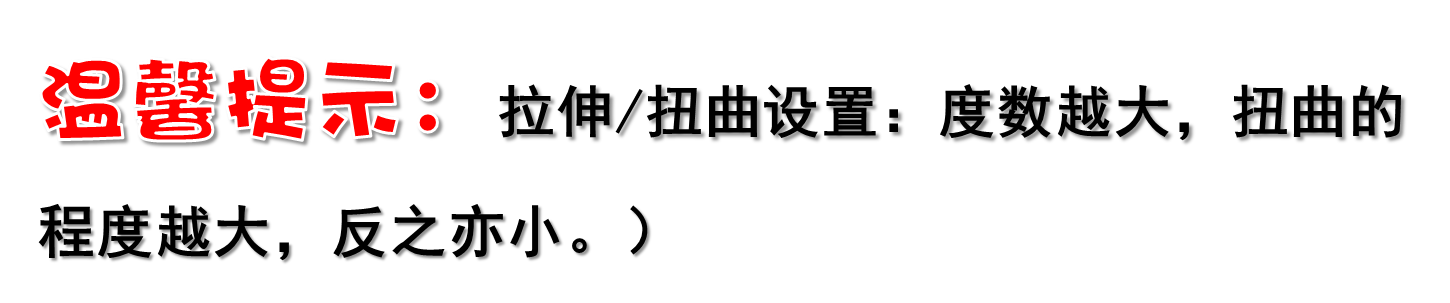 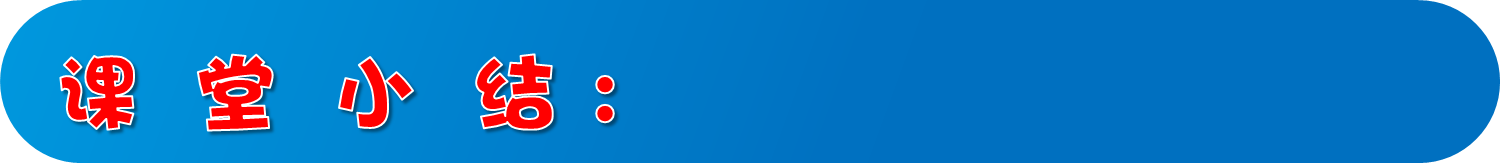 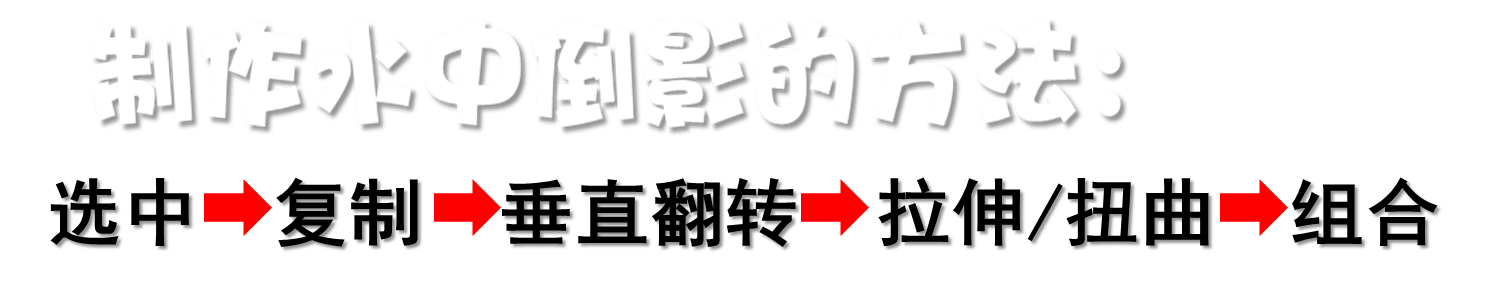 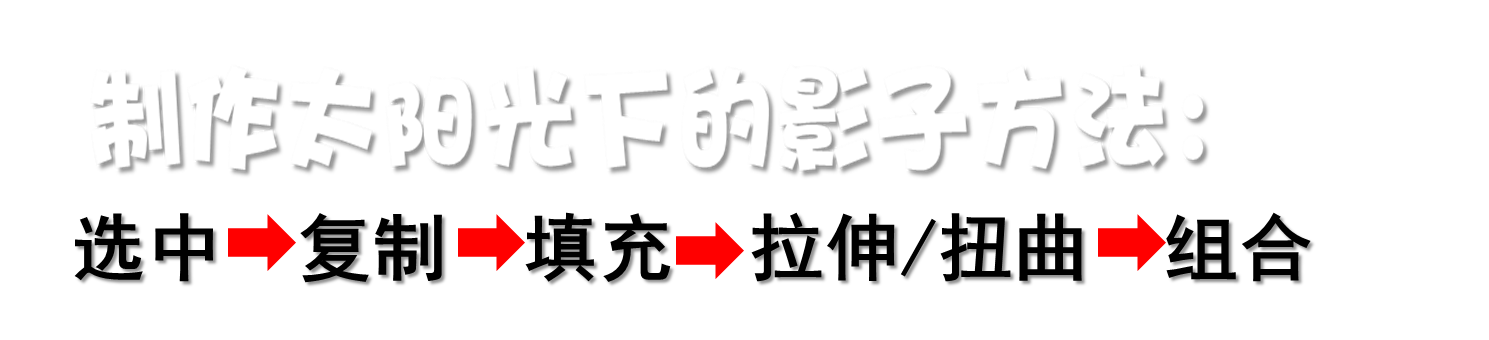 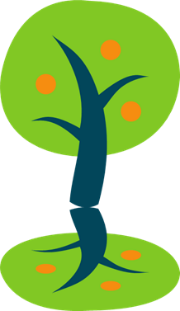 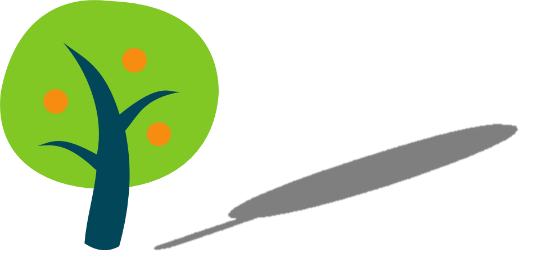 [Speaker Notes: 谁来说说你今天的收获了什么？]
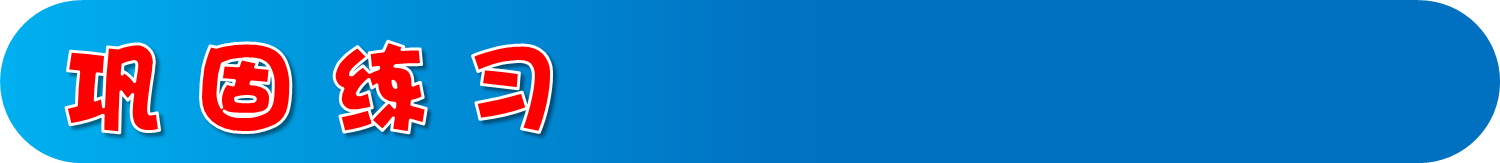 用今天学习的方法，试着做出下面的文字特效。
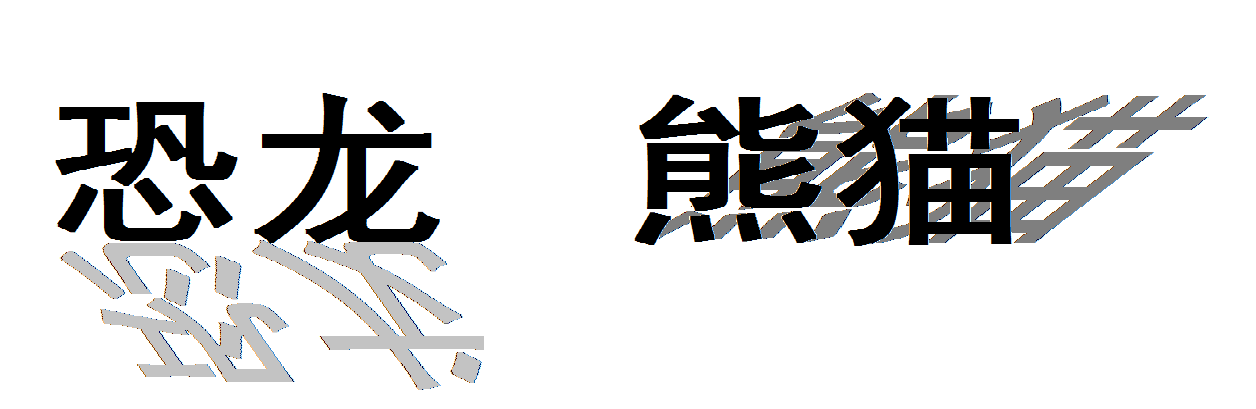 [Speaker Notes: 试一试，应用今天学的知识制作下面的文字特效。]
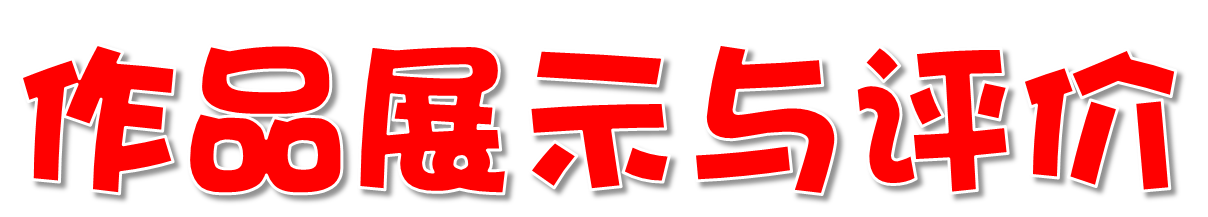 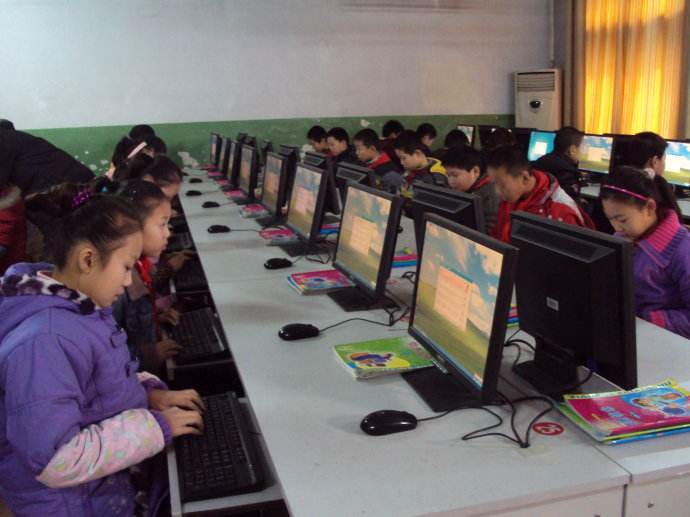 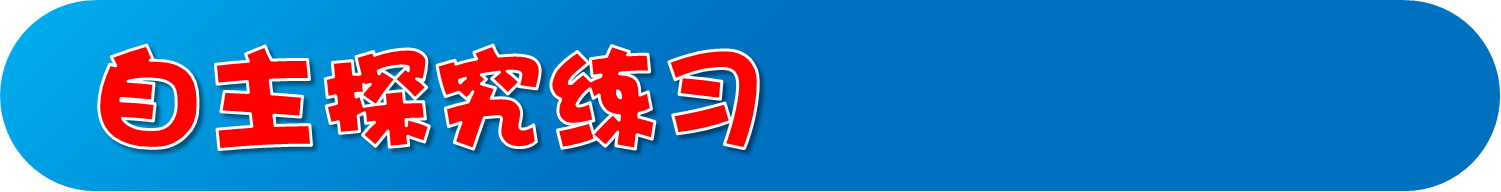 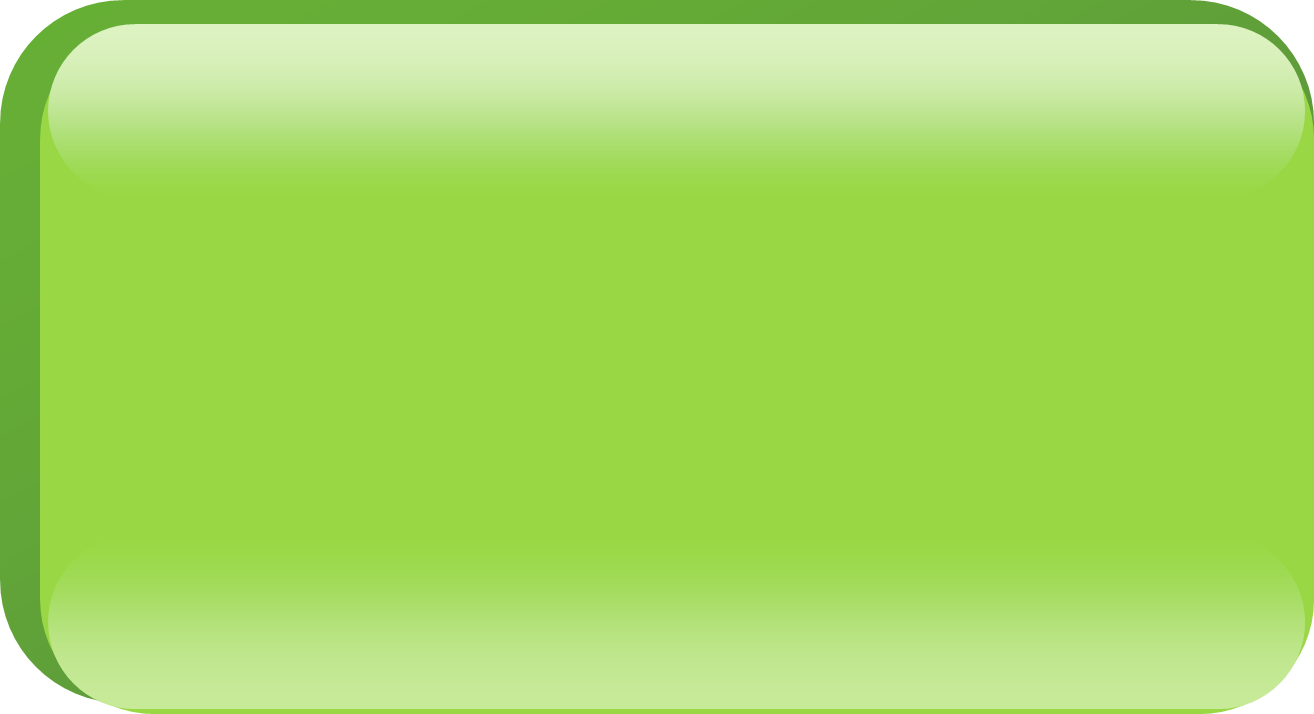 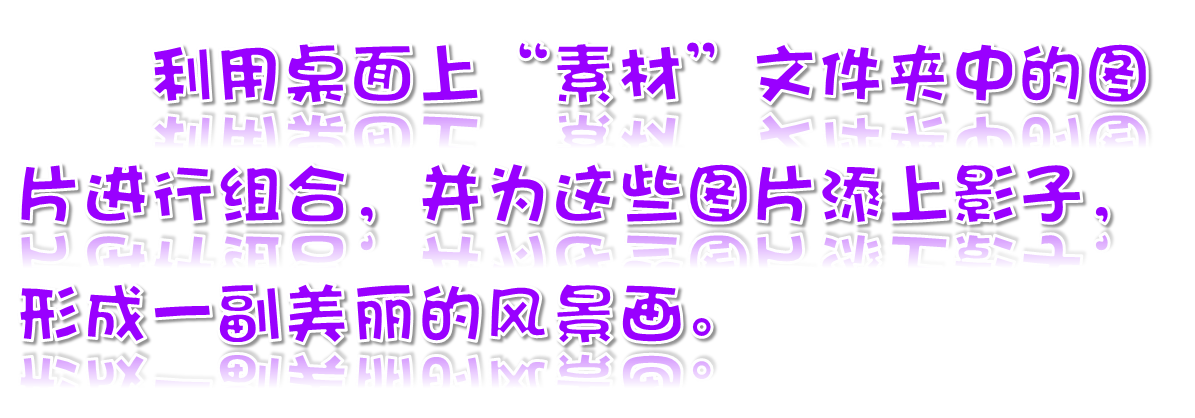 [Speaker Notes: 试一试，利用“素材”文件夹中的“图片一”和“图片二”为图片一添上影子，形成一副美丽的风景画。]
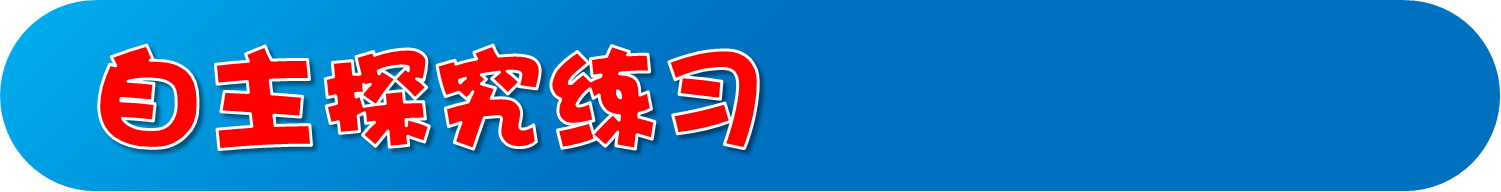 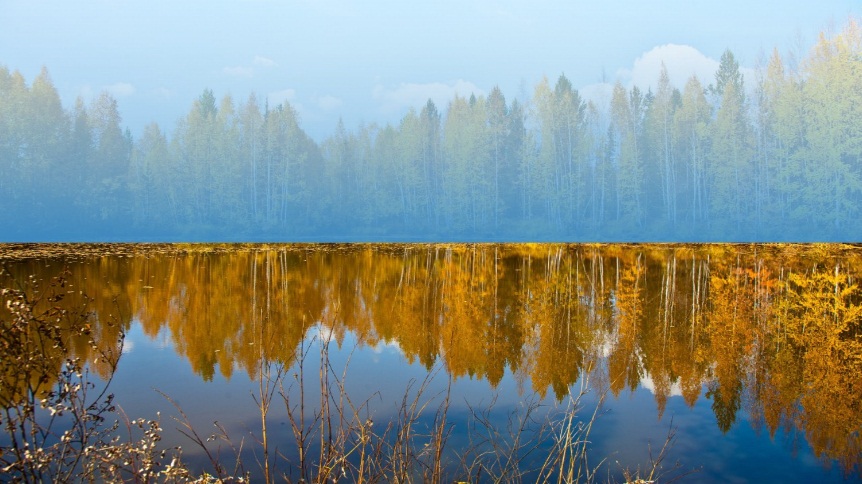 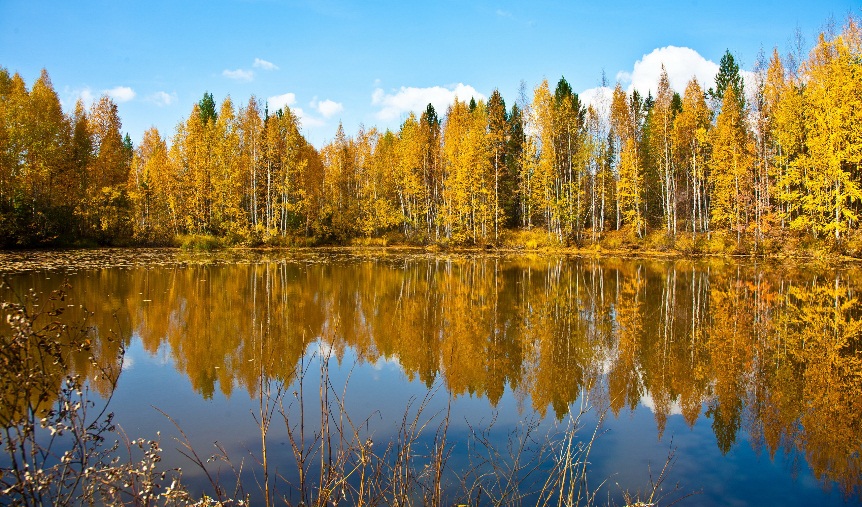 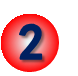 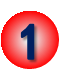 “复制”影子部分
“打开”图片一，“选取”影子部分
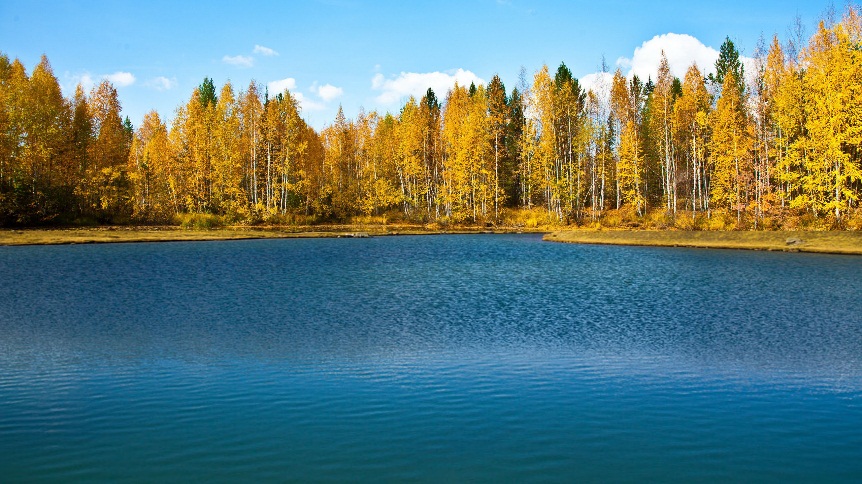 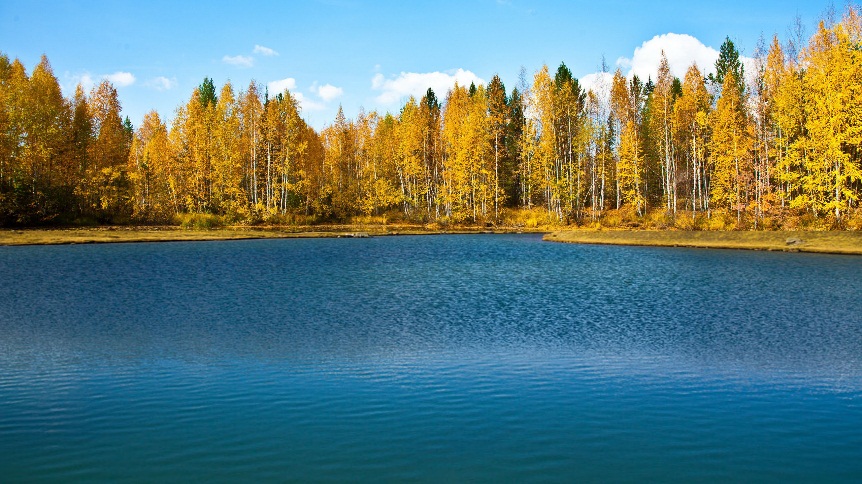 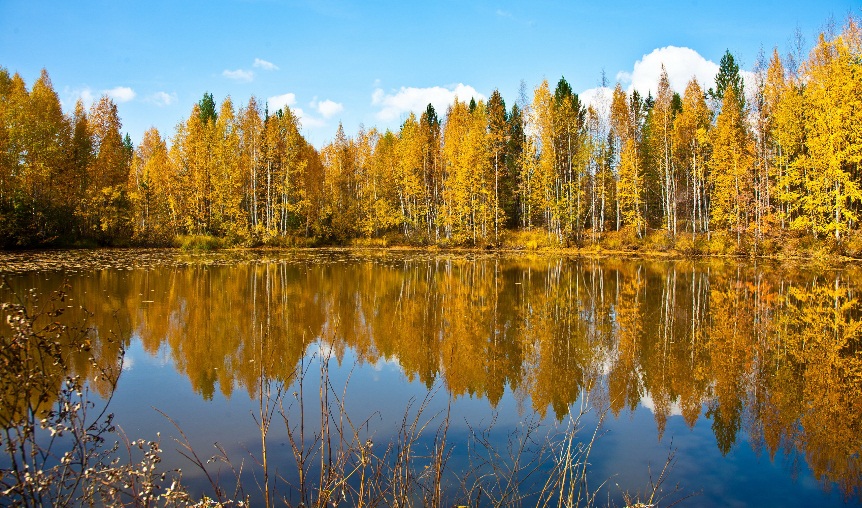 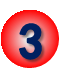 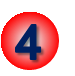 “打开”图片二
“粘贴”影子部分，并移动、组合。